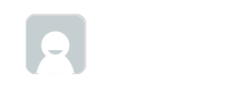 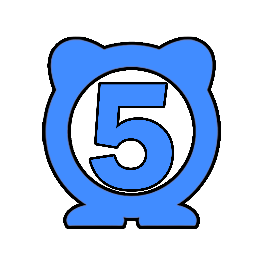 Log In
EVERYTIME
Celeb Five
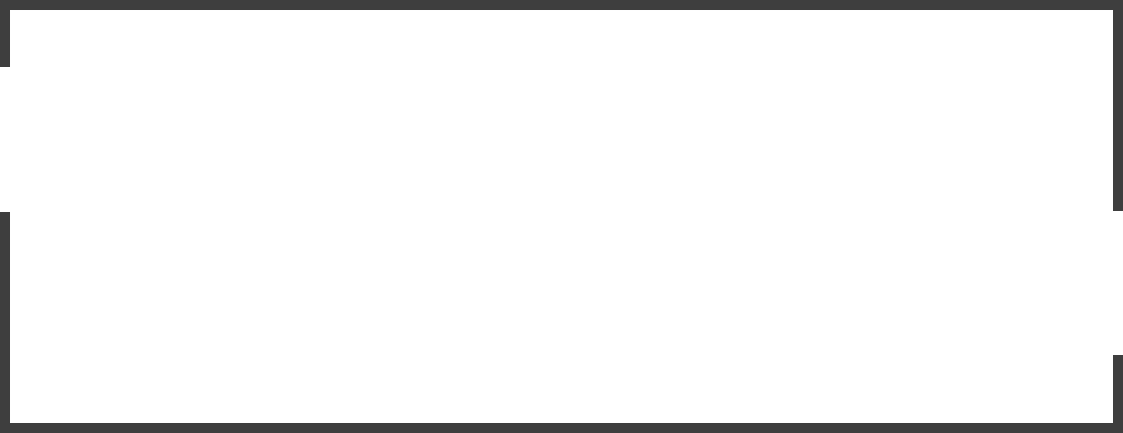 MEAN스택을 활용한
에브리타임 서비스
05
정현성 김성일 반정원
이연재 최명진
Our Plan
목표 & 계획
END
START
목표 : 전국 최고의 대학교 커뮤니티 구축 

   계획 : 셀럽파이브 회사 설립 및 역할 분담
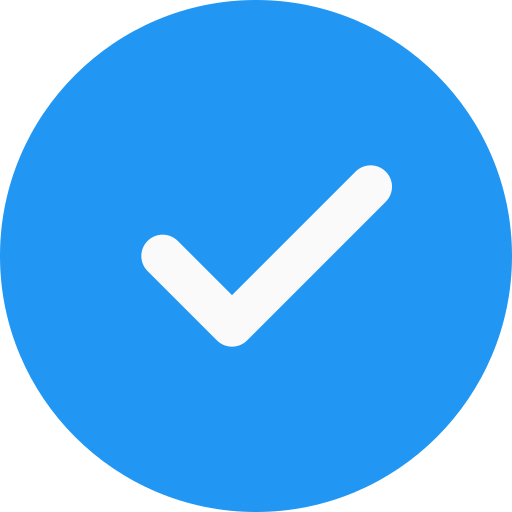 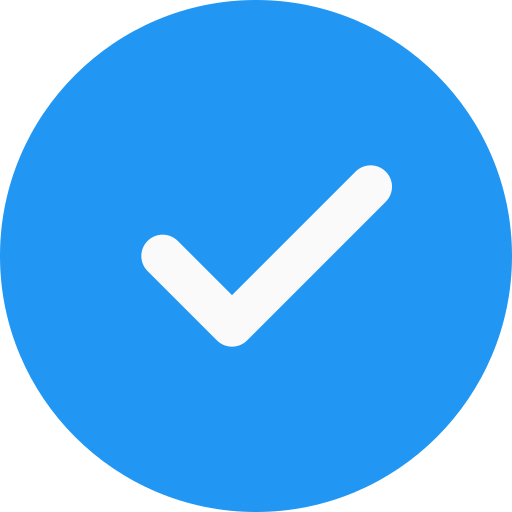 주제 선정
주제 선정 이유
에프리타임은 어플이다라는 인식 

   로그인이 더 간편한 방법은 없을까?
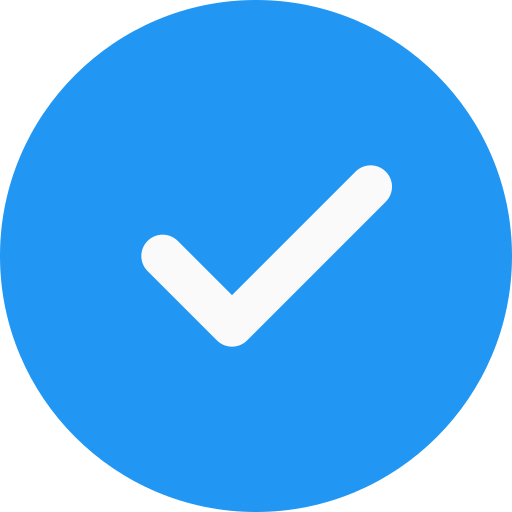 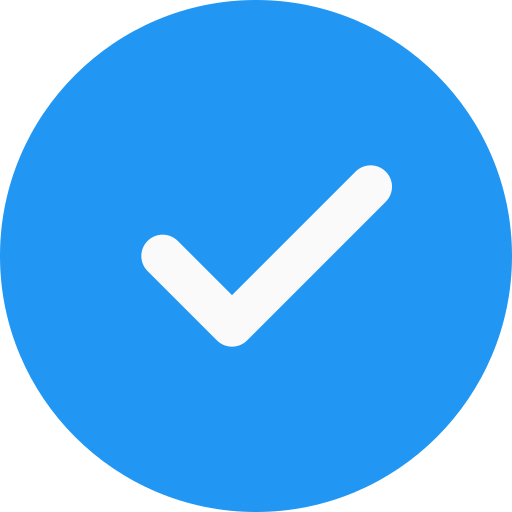 공지사항
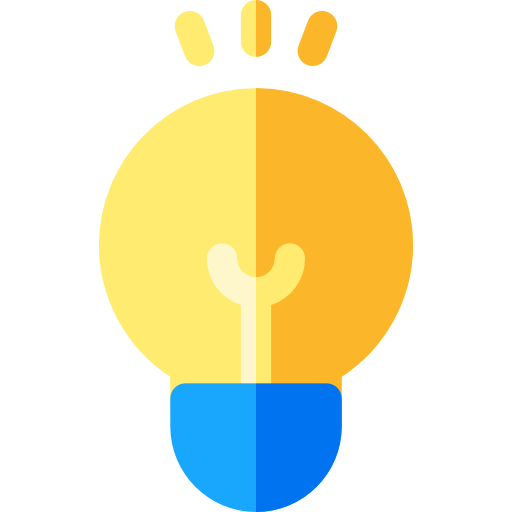 구상도(1/2)
시간표
게시판
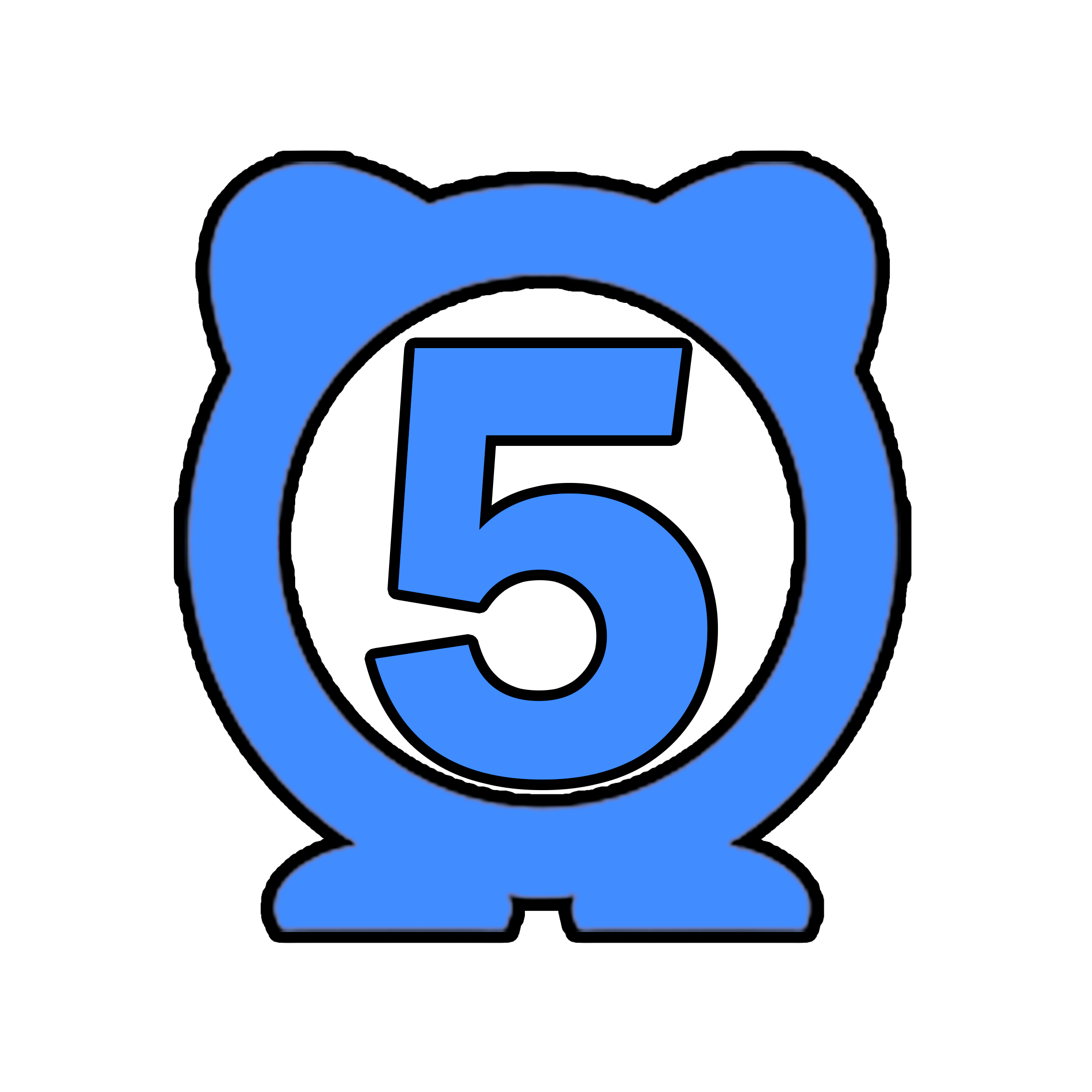 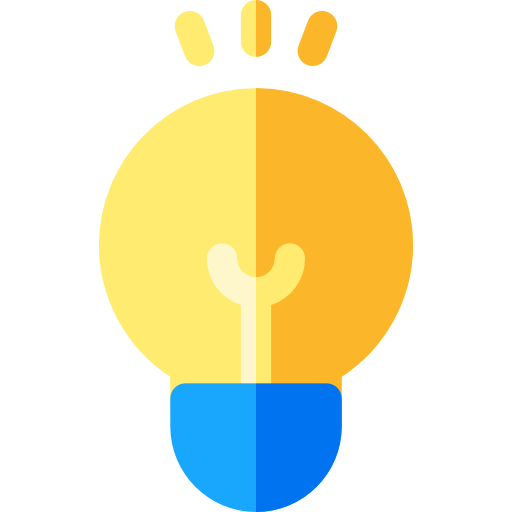 구상도(2/2)
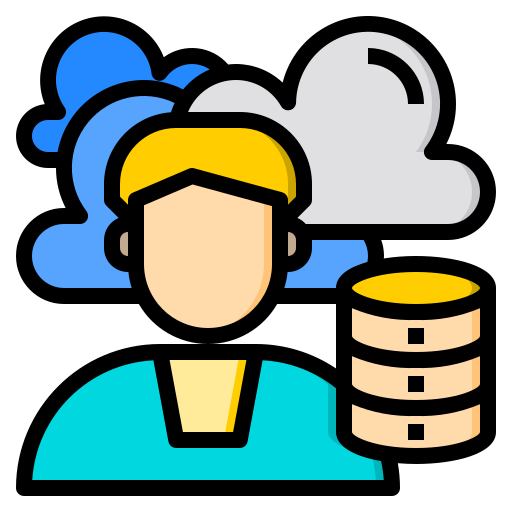 클라이언트 
인증서 요청
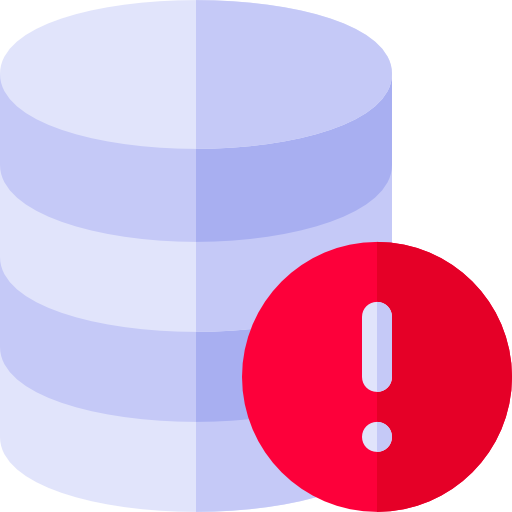 서버 인증서 발급
Client
Server
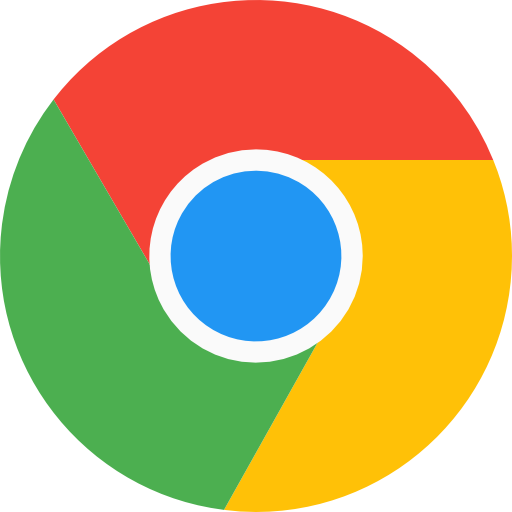 전자서명 간편 로그인
Web Service
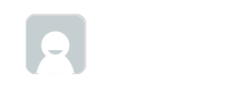 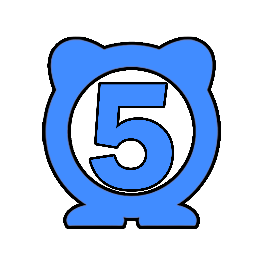 Log Out
CELEBTIME
Celeb Five
조원 편성
게시판 DB 연동 및 레지스터 담당
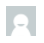 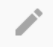 김성일
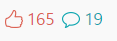 백엔드 구현 및 PPT 제작
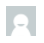 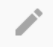 이연재
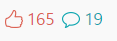 프론트엔드 총 개발 담당
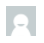 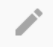 반정원
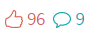 시간표 및 메인페이지 제작
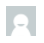 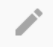 최명진
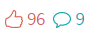 3. 토큰, 인증서 발급
1. 메인페이지 소개
2. 각 메뉴별 기능 소개
사용자 등록/로그인
공지사항(학식,셔틀버스)
시간표
게시판 DB 연동
- 공개토큰, 비밀토큰 발급
인증서 발급
전자서명 간편 로그인
.
Capston
Design
Project
START
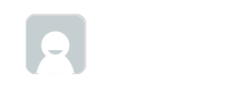 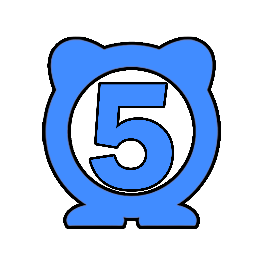 Log Out
CELEBTIME
Home.component.html
Main
Register
Login
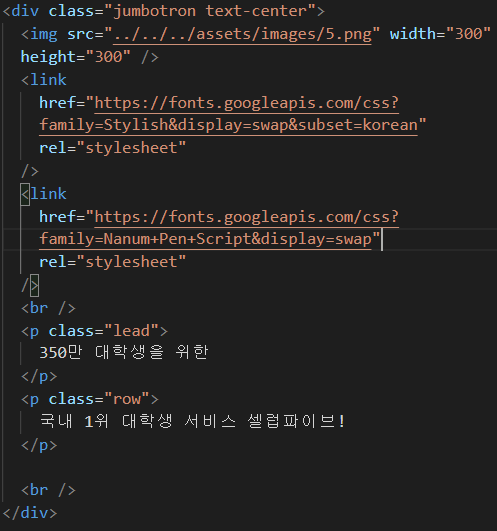 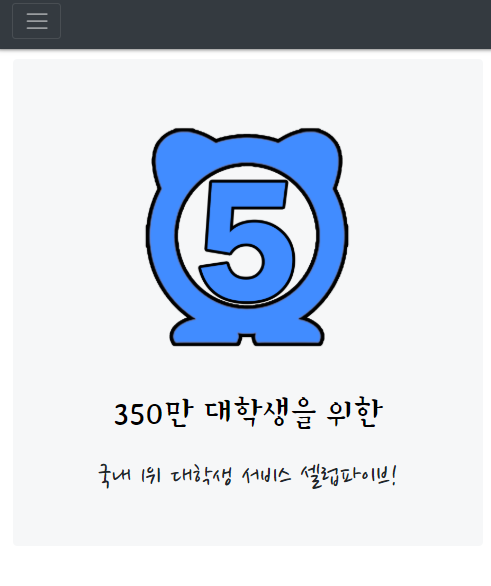 Write your post here!
정적 컨텐츠 생성
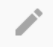 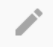 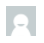 Anonymous
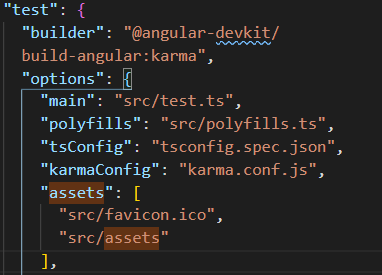 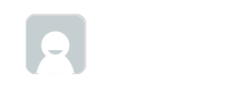 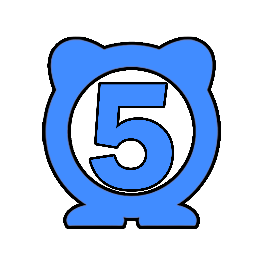 Log Out
CELEBTIME
Angular.json
Main
Register
Login
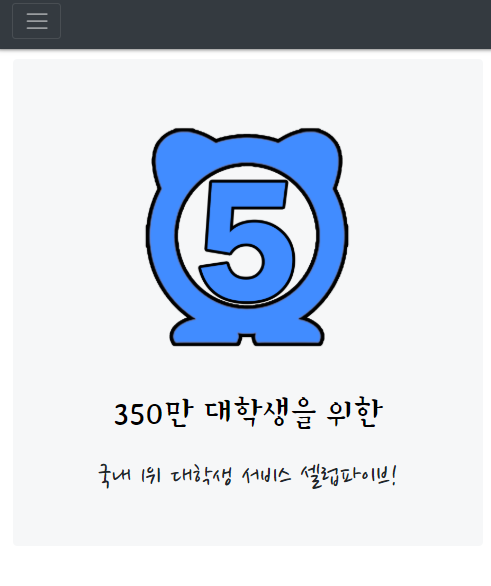 Write your post here!
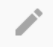 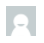 Anonymous
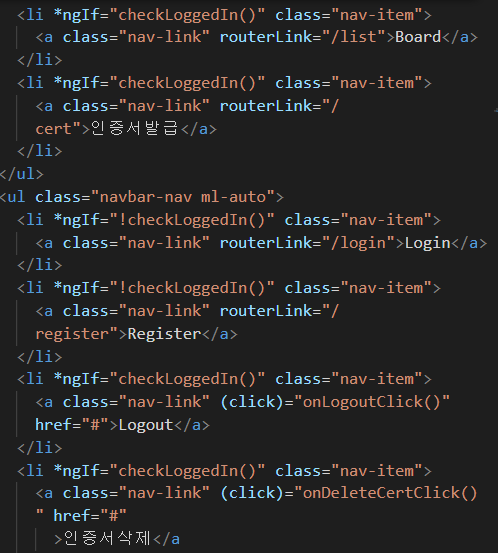 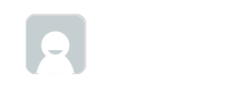 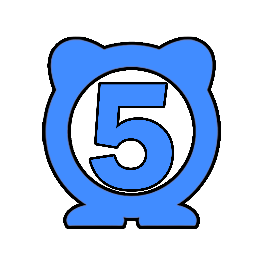 Log Out
CELEBTIME
Navbar.component.html
Main
Register
Login
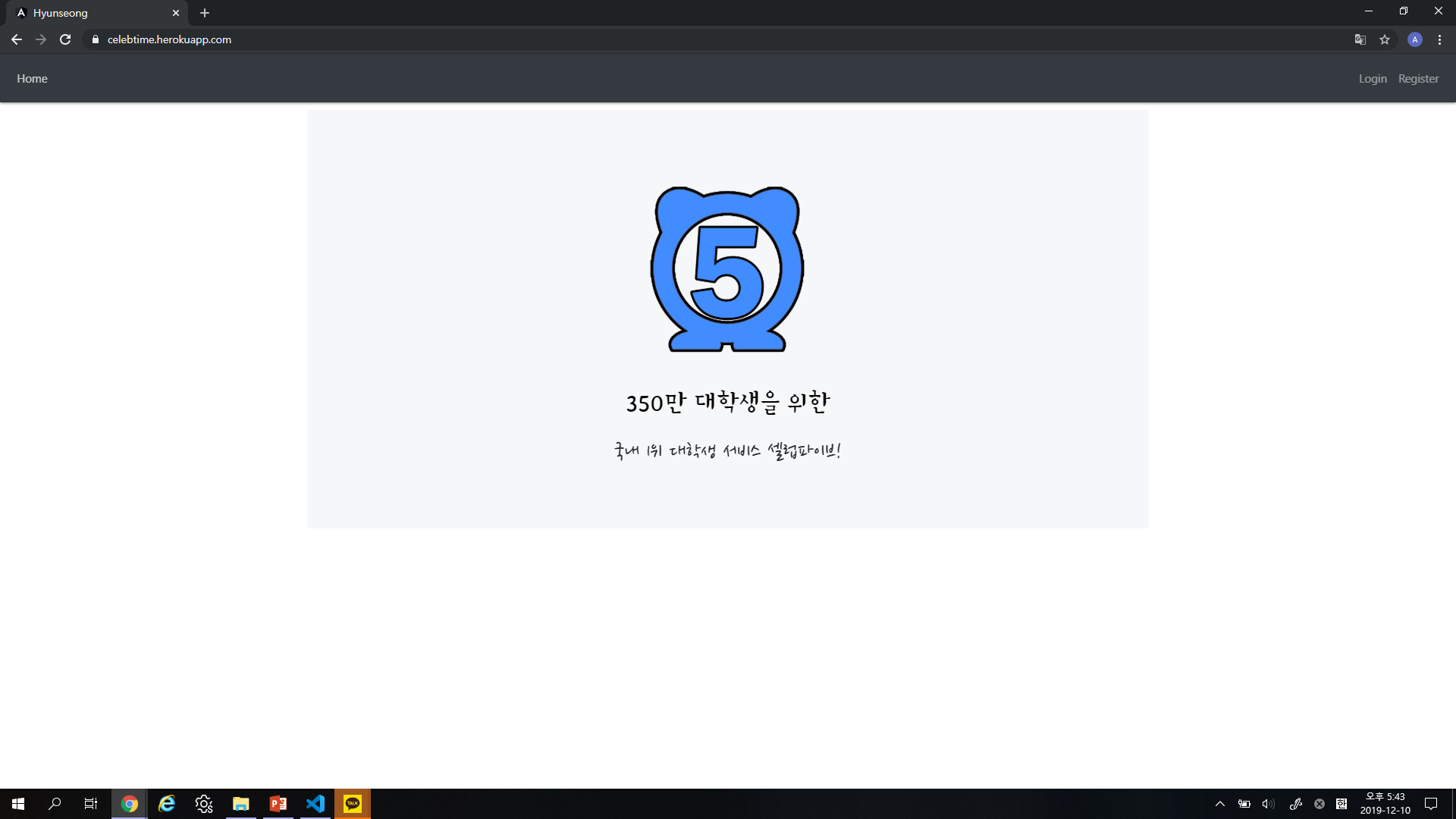 Write your post here!
로그인 여부에 따른 메뉴 표시
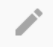 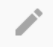 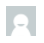 Anonymous
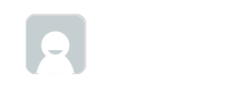 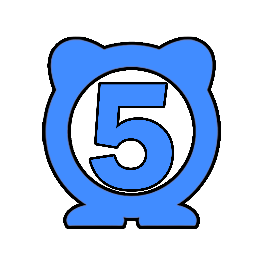 Log Out
CELEBTIME
Register.component
Main
Register
Login
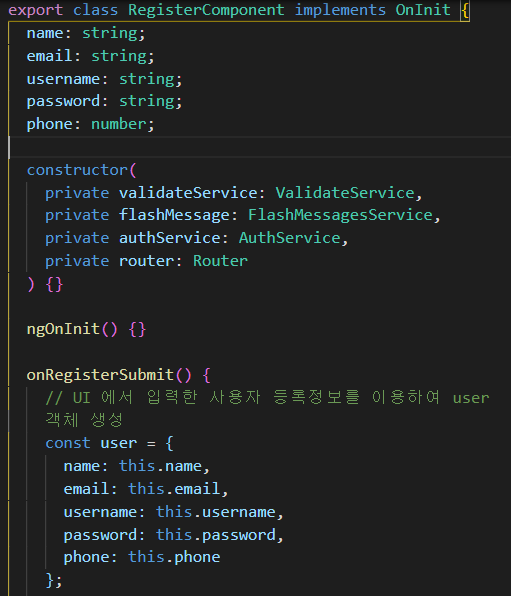 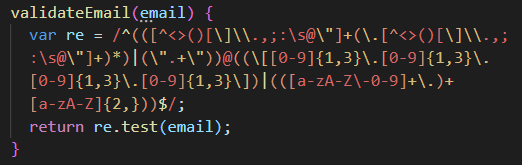 5개의 사용자 입력정보
[(ngModel)]  2-way data-binding
Validate.service.ts
사용자 입력값 검증 추가
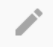 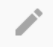 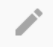 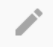 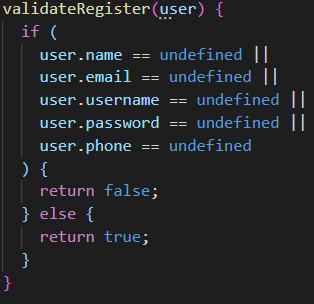 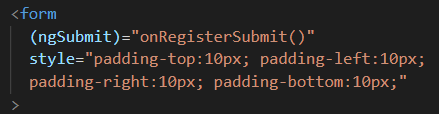 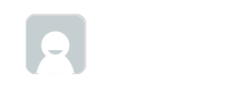 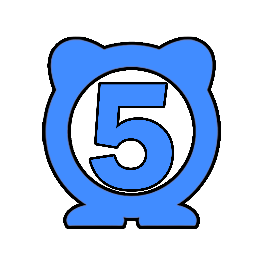 Log Out
CELEBTIME
사용자 등록 성공
Main
Register
Login
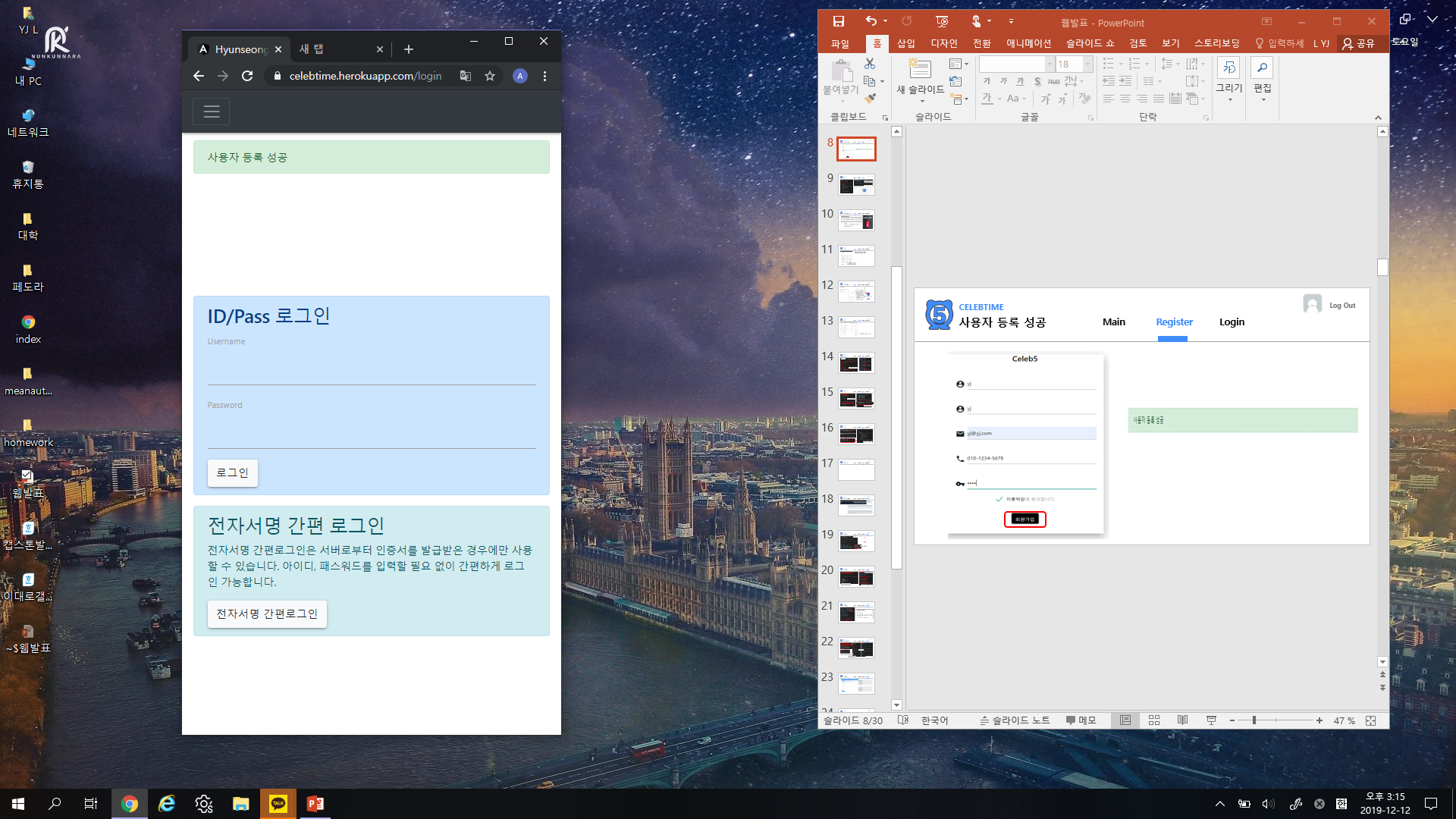 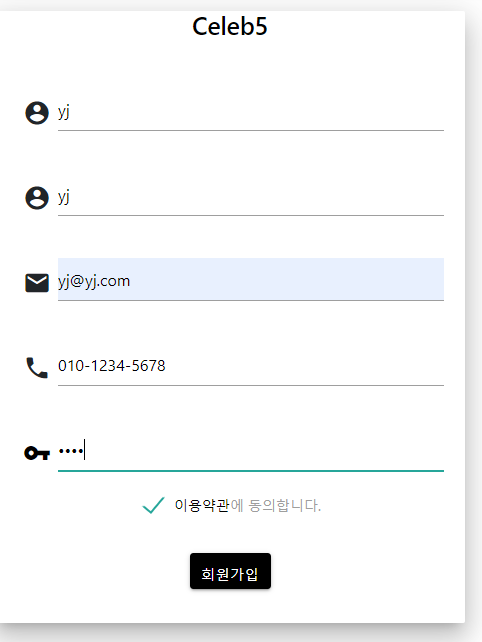 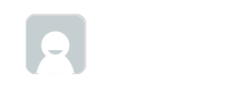 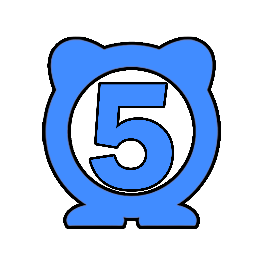 Log Out
CELEBTIME
Login
Main
Register
Login
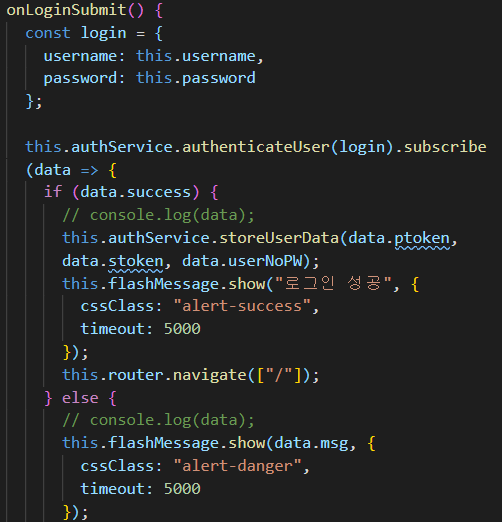 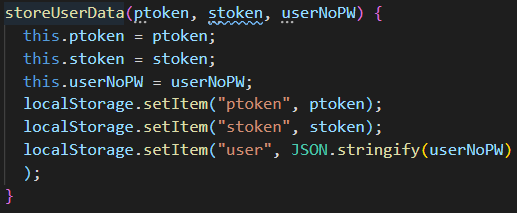 localStorage에 저장
JSON 형태 저장
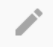 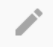 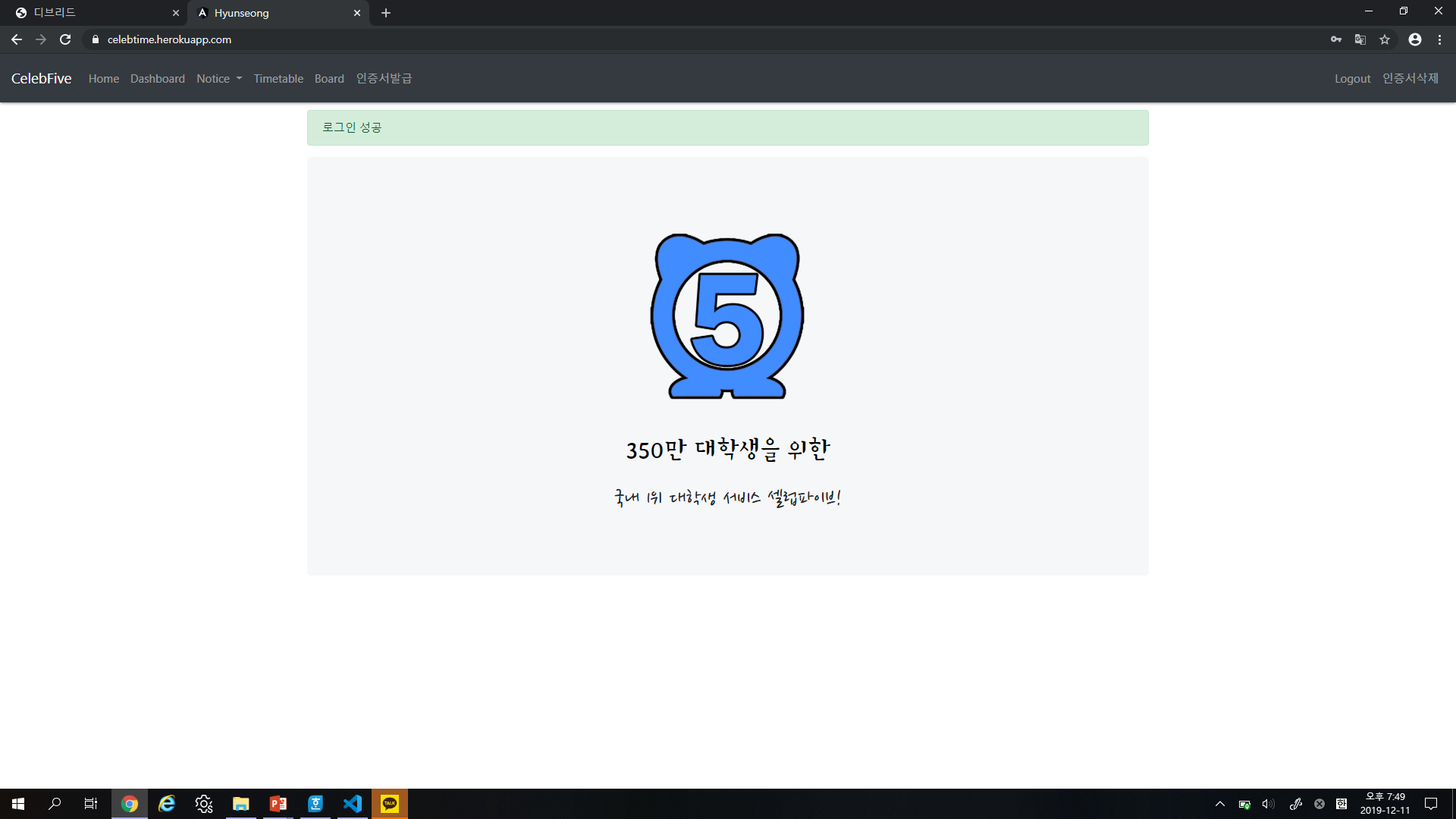 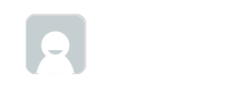 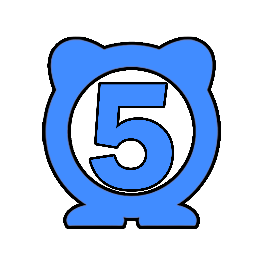 Log Out
CELEBTIME
라우터 및 메뉴 소개
Dashboard
Notice
Timetable
Board
Angular Routing?
사진
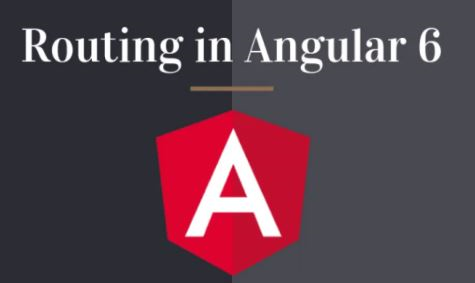 페이지 이동에도 페이지 리프레쉬가 없고, url에 따라 다른 페이지 템플릿을 일정한 영역에 불러와 주는 역할
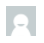 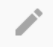 구현방법
app-routing.module.ts에 컴포넌트 등록
Angular Routing을 이용하기 위해 RouterModule 등록
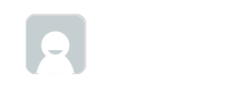 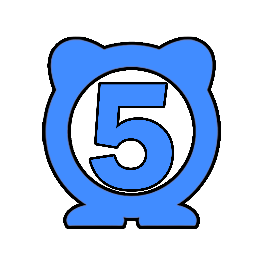 Log Out
CELEBTIME
공지사항
Dashboard
Notice
Timetable
Board
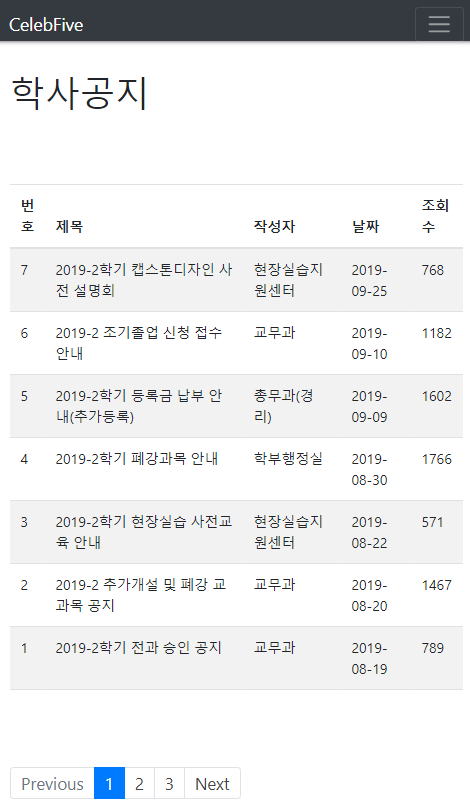 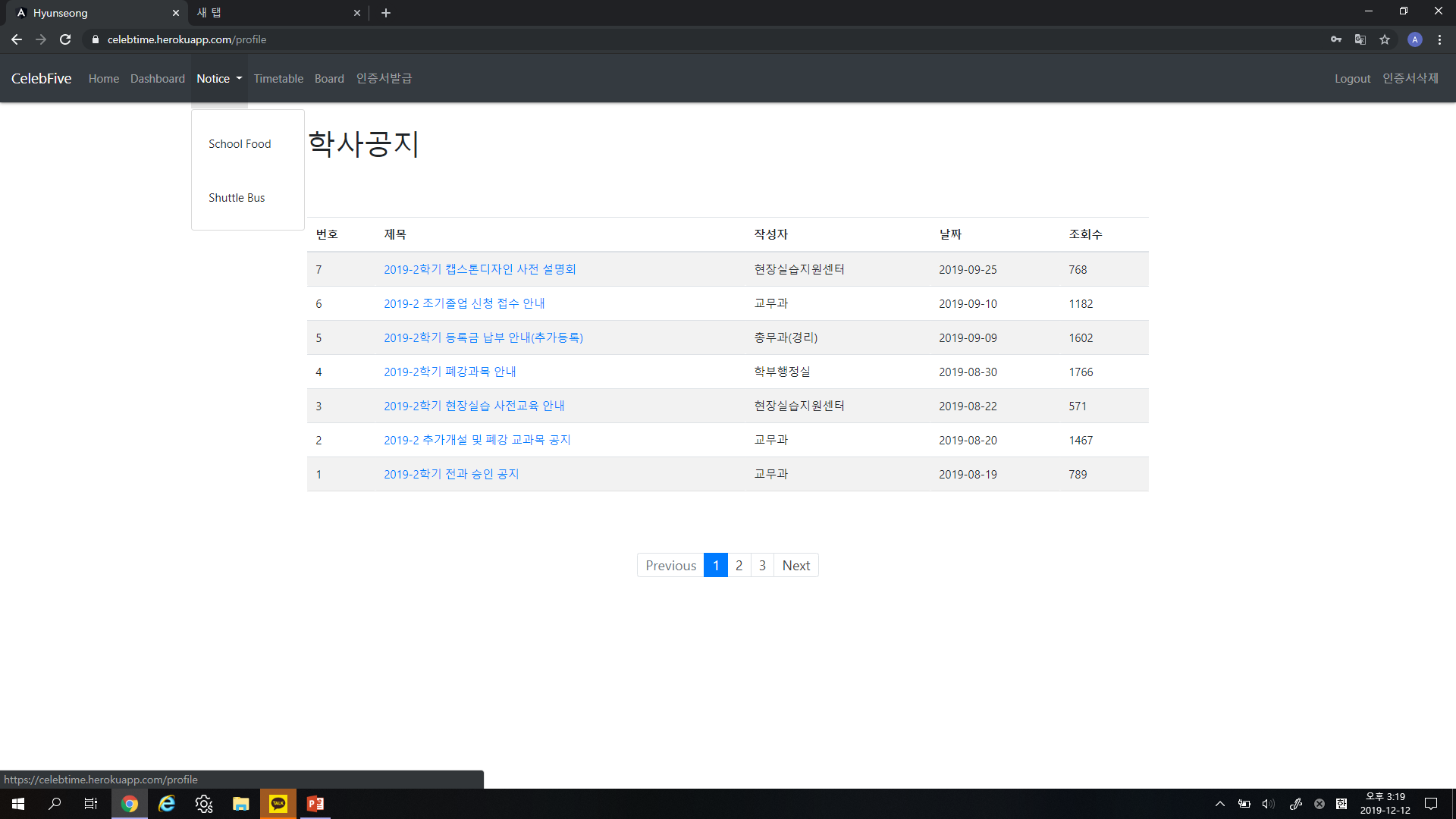 학교홈페이지 링크
Bootstrap dropdown 메뉴
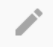 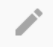 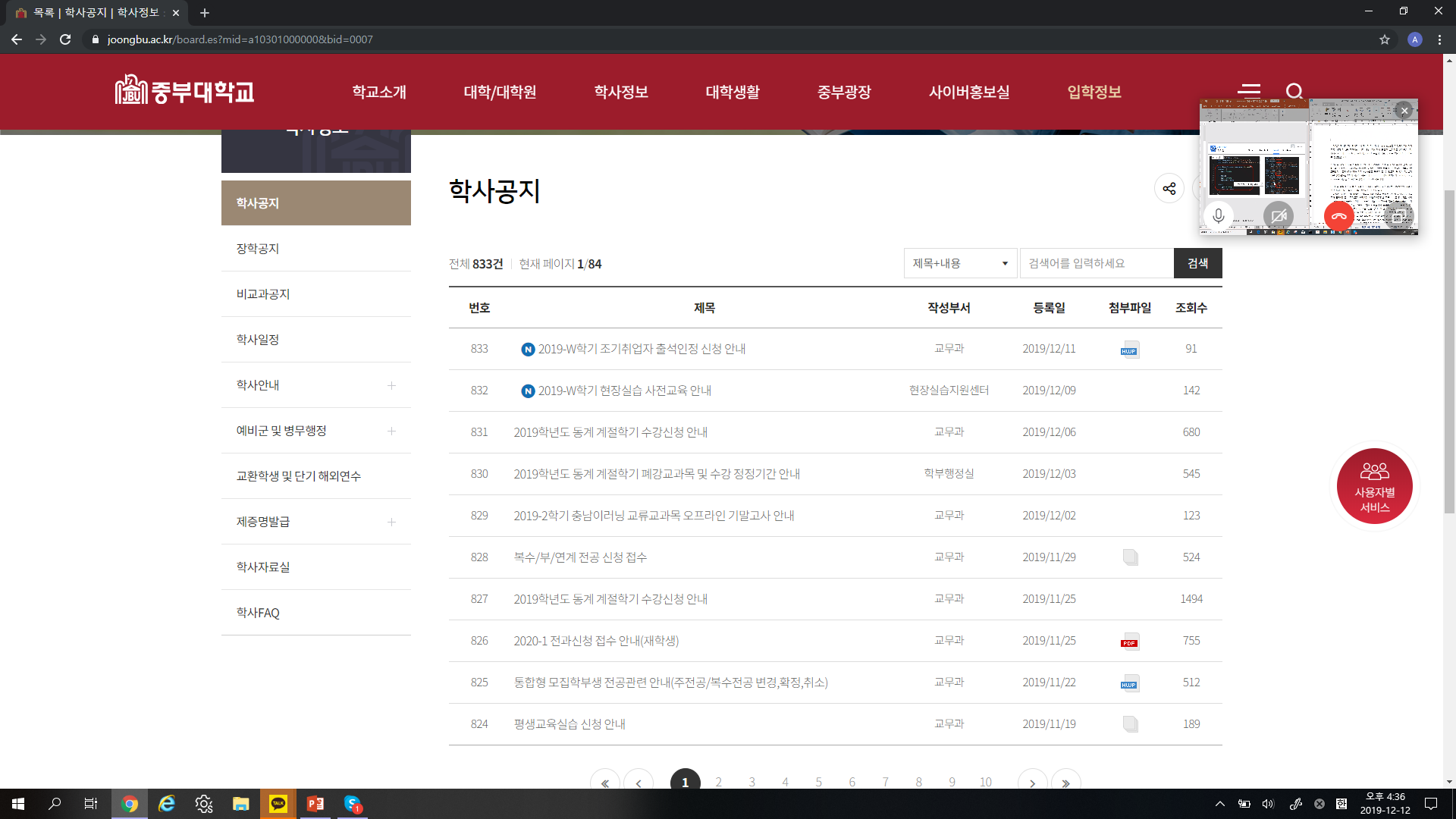 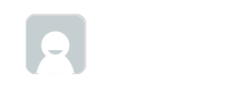 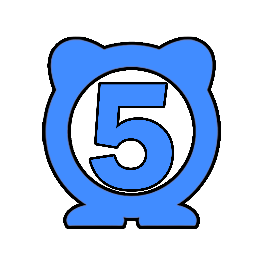 Log Out
CELEBTIME
학식
Dashboard
Notice
Timetable
Board
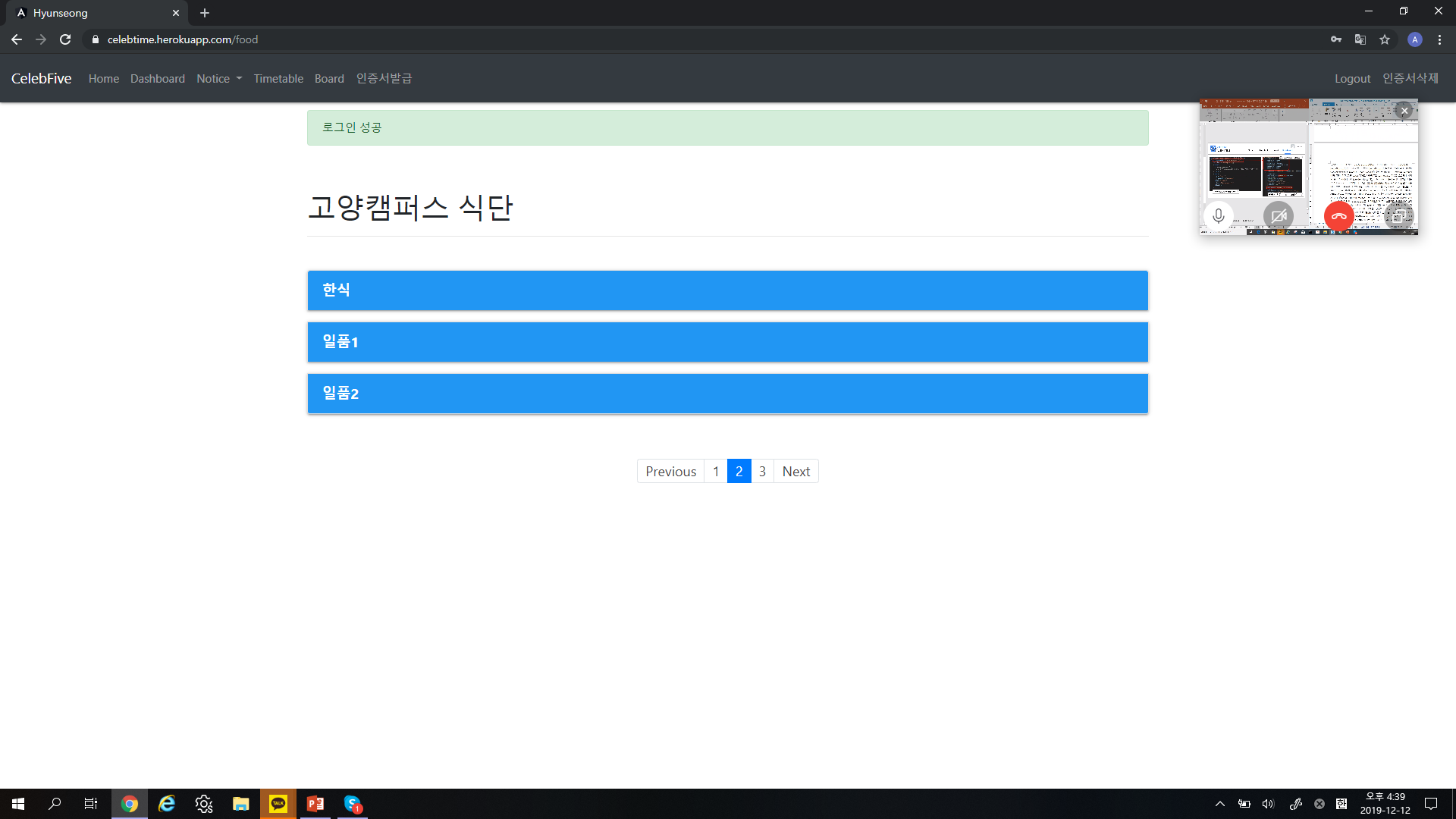 아코디언을 활용한 식단
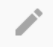 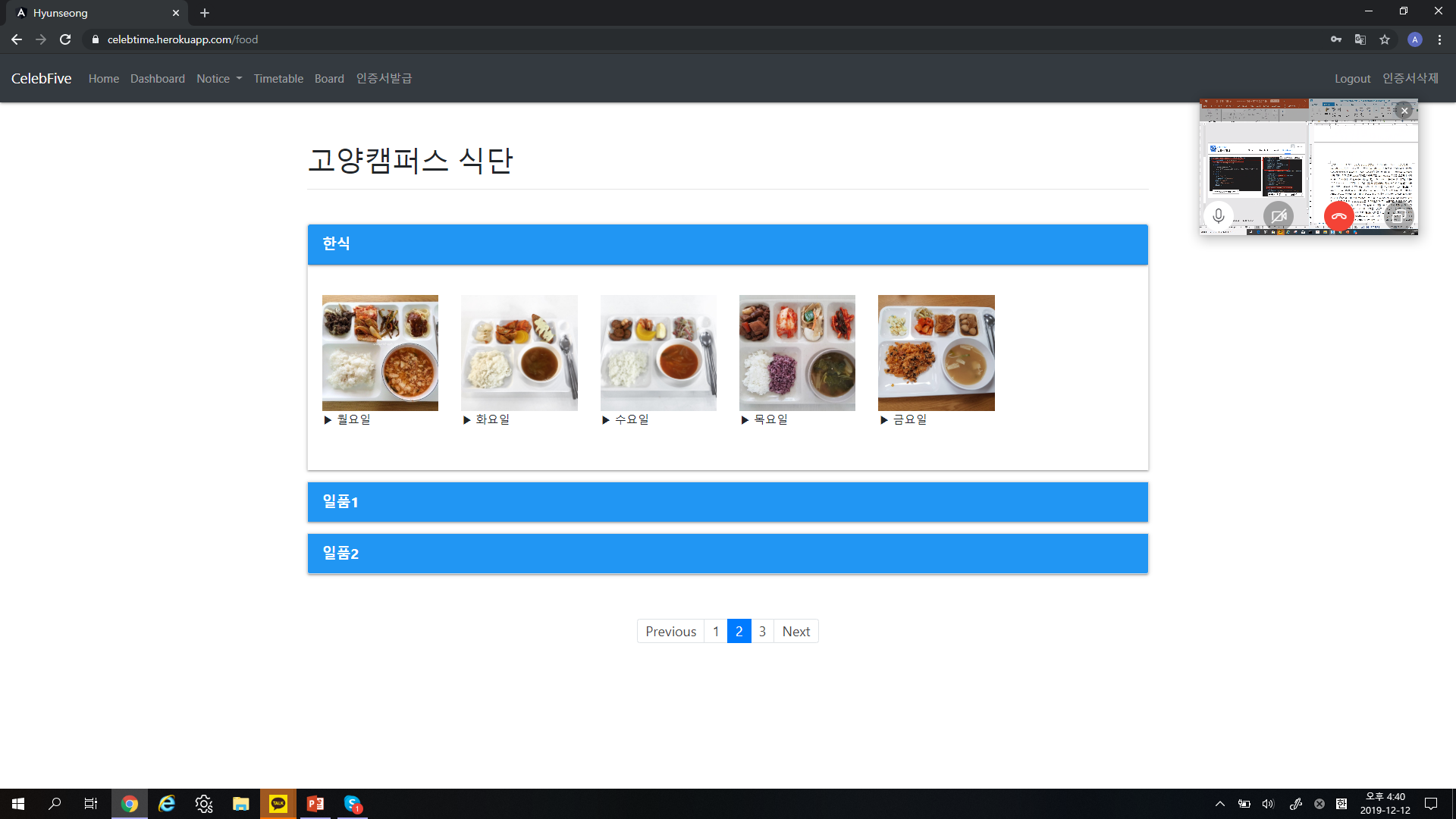 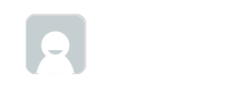 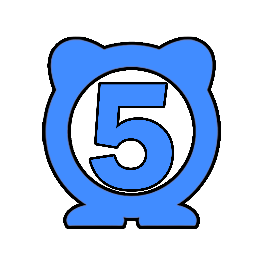 Log Out
CELEBTIME
셔틀버스
Dashboard
Notice
Timetable
Board
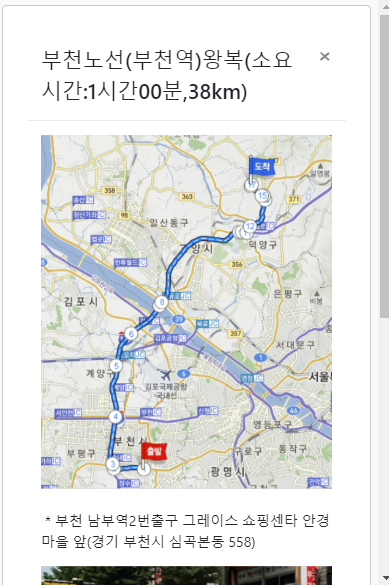 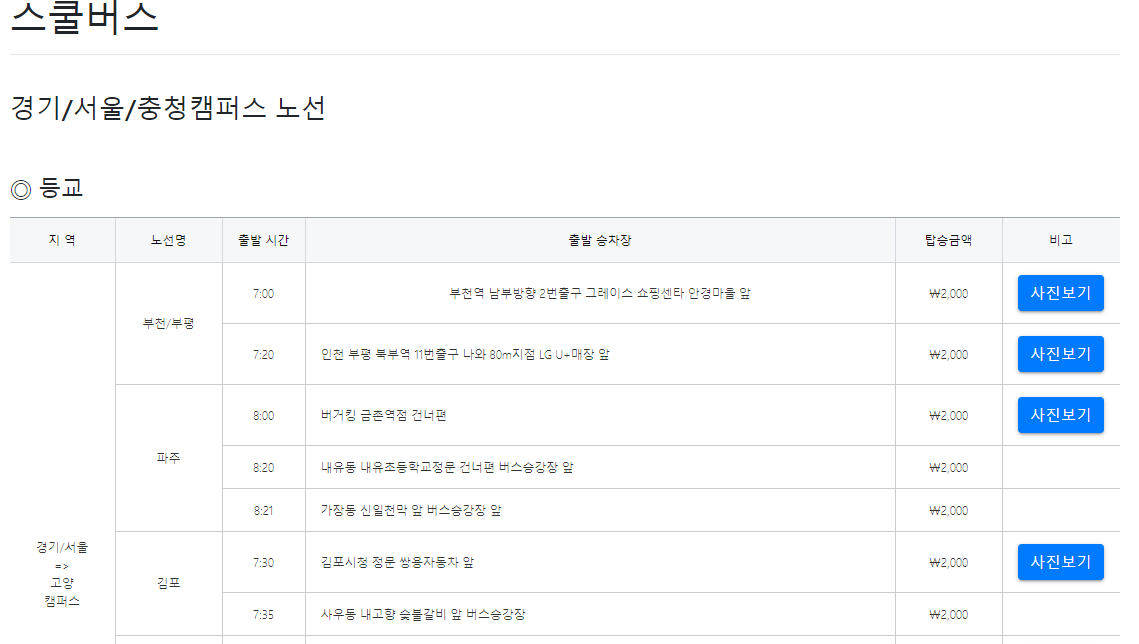 Modal을 활용한 셔틀버스
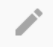 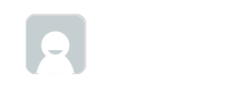 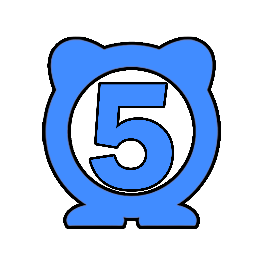 Log Out
CELEBTIME
시간표
Dashboard
Notice
Timetable
Board
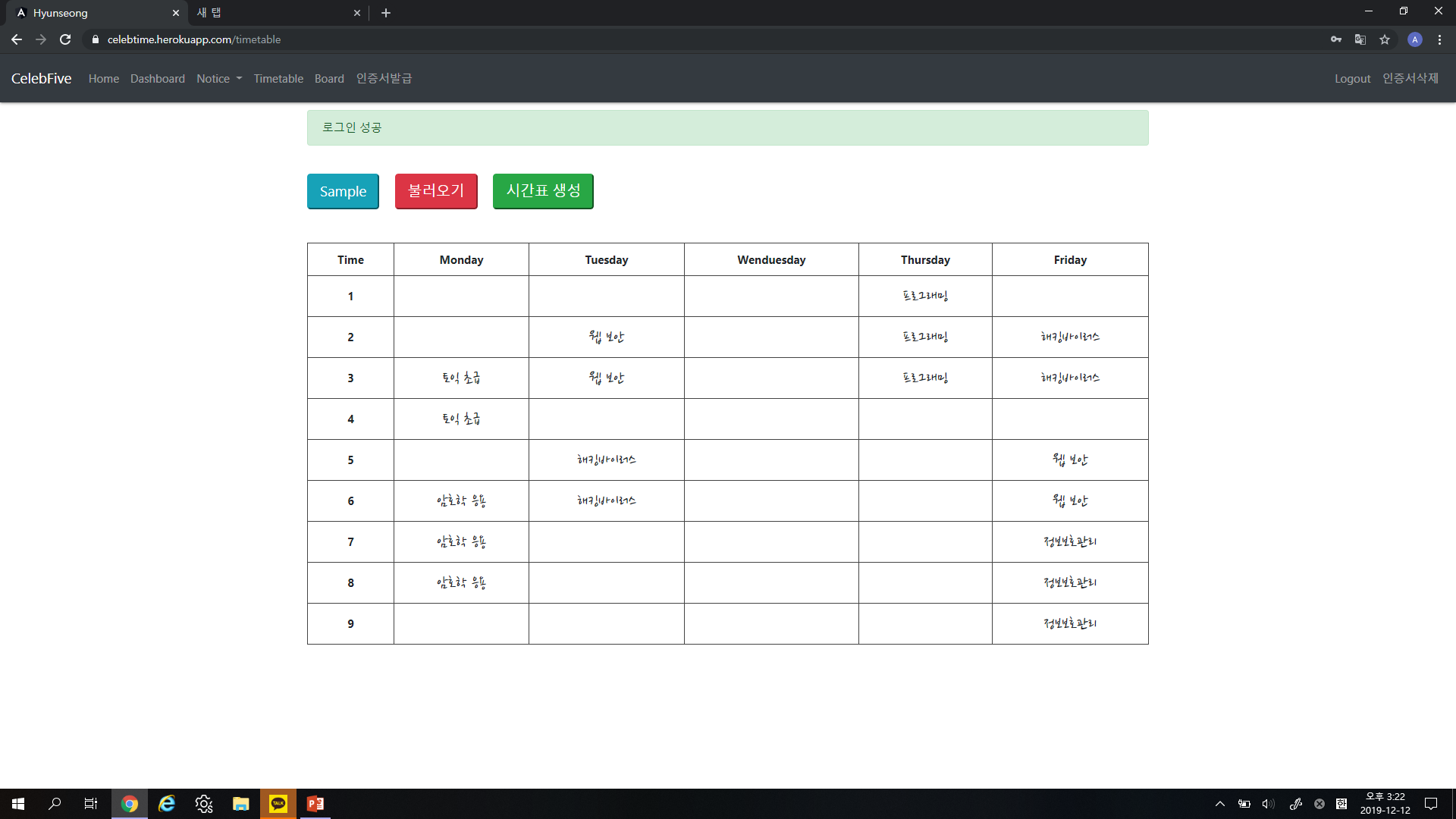 Table을 활용한 시간표
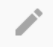 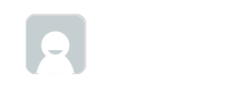 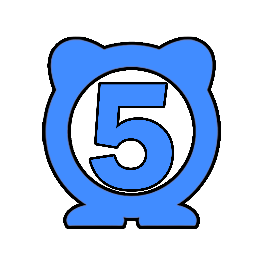 Log Out
CELEBTIME
게시판
Dashboard
Notice
Timetable
Board
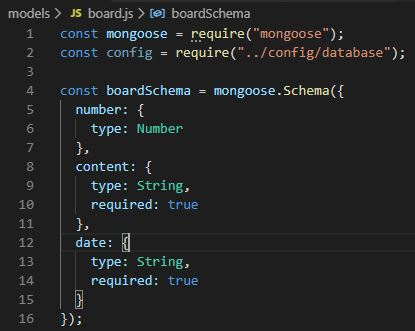 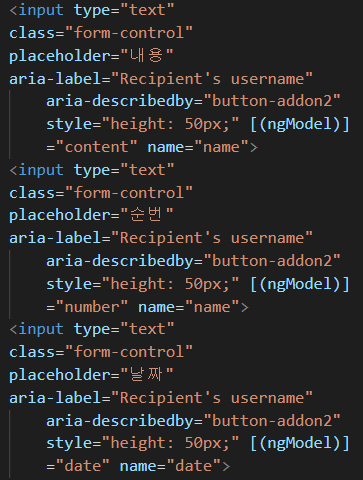 board.js
1. 필요한 스키마 생성
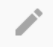 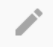 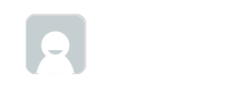 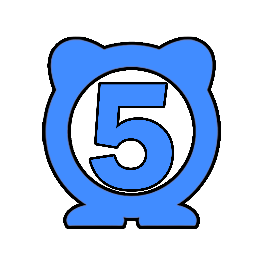 Log Out
CELEBTIME
게시판
Dashboard
Notice
Timetable
Board
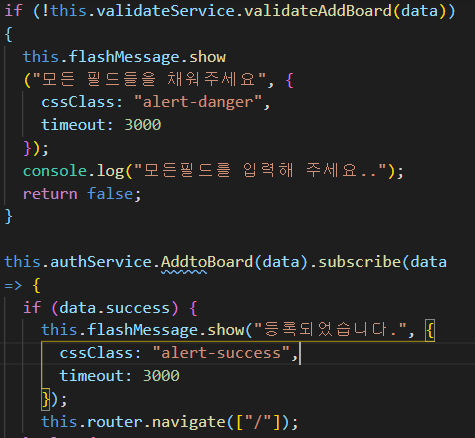 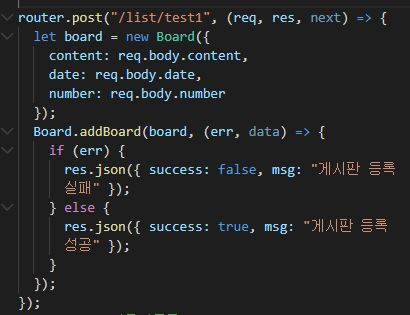 3. 게시판 DB 저장
2. 작성한 글을 검증
list.component.ts
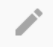 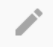 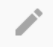 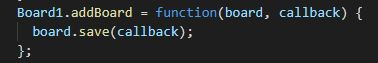 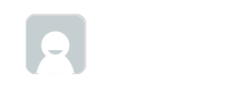 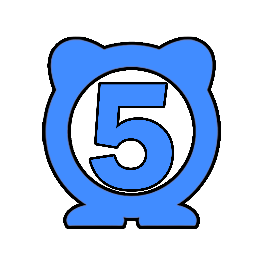 Log Out
CELEBTIME
게시판
Dashboard
Notice
Timetable
Board
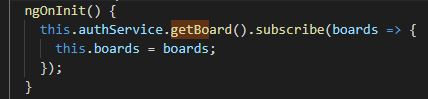 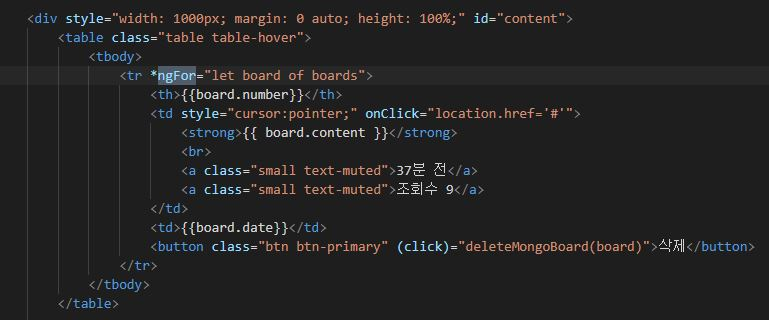 3. 게시판 DB 출력
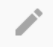 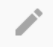 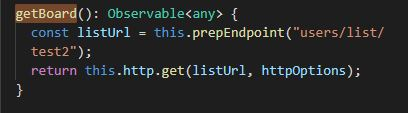 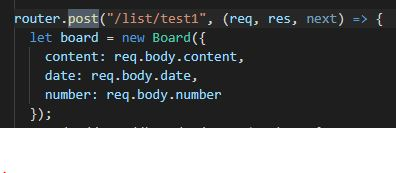 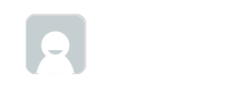 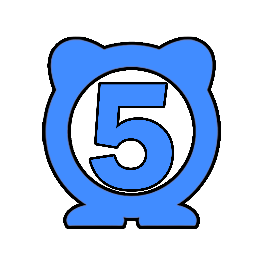 Log Out
CELEBTIME
게시판 성공
Dashboard
Notice
Timetable
Board
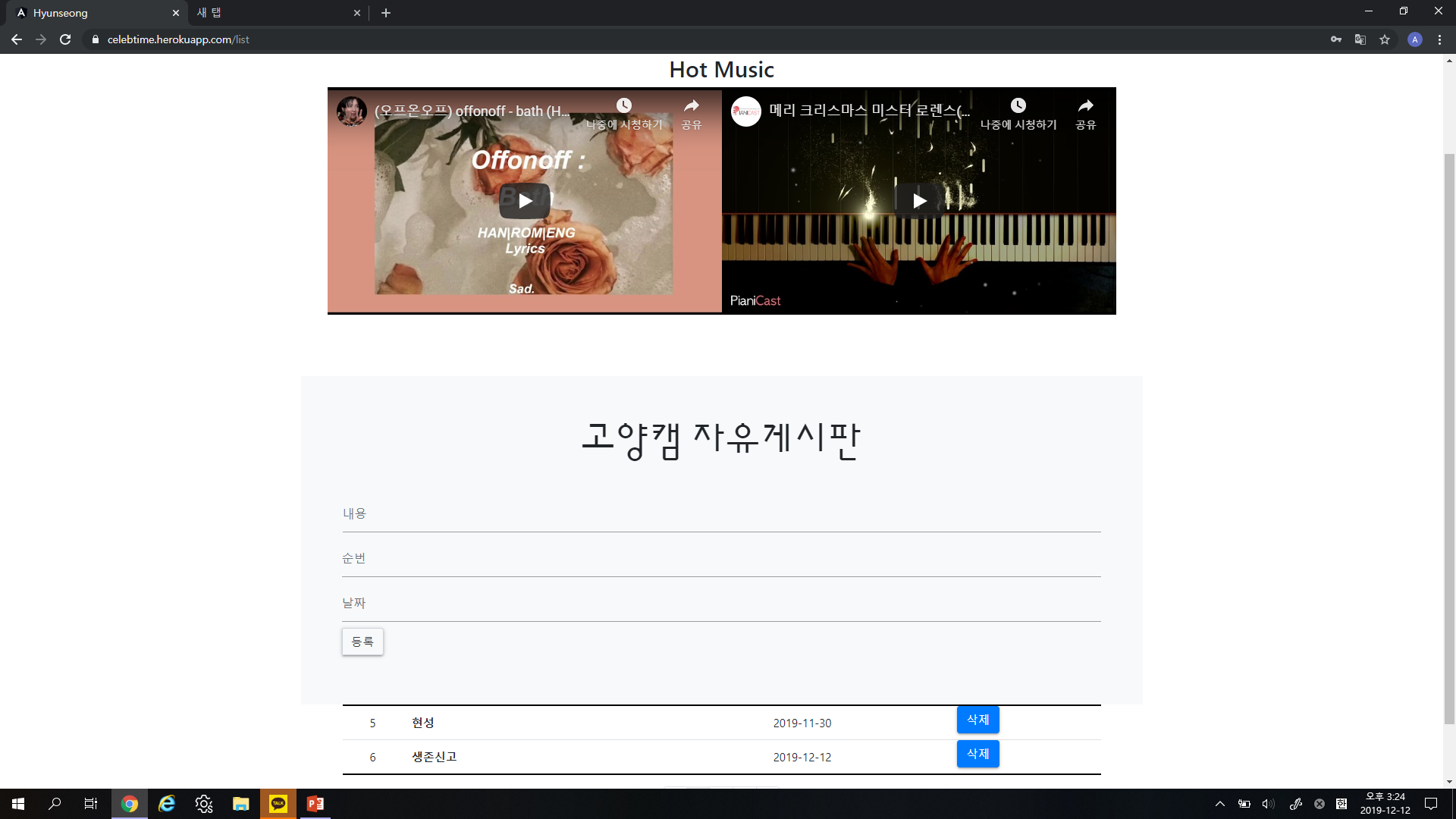 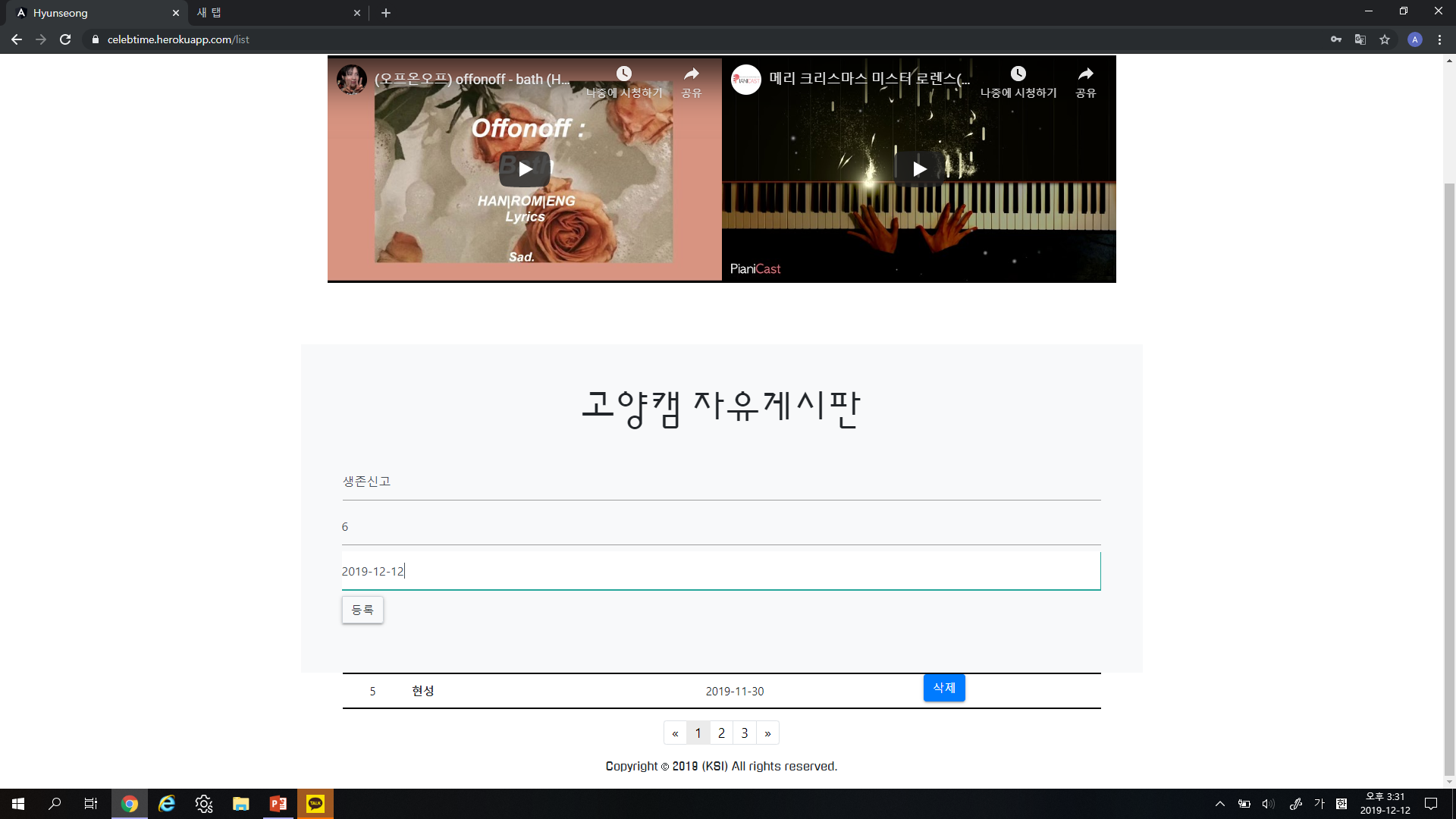 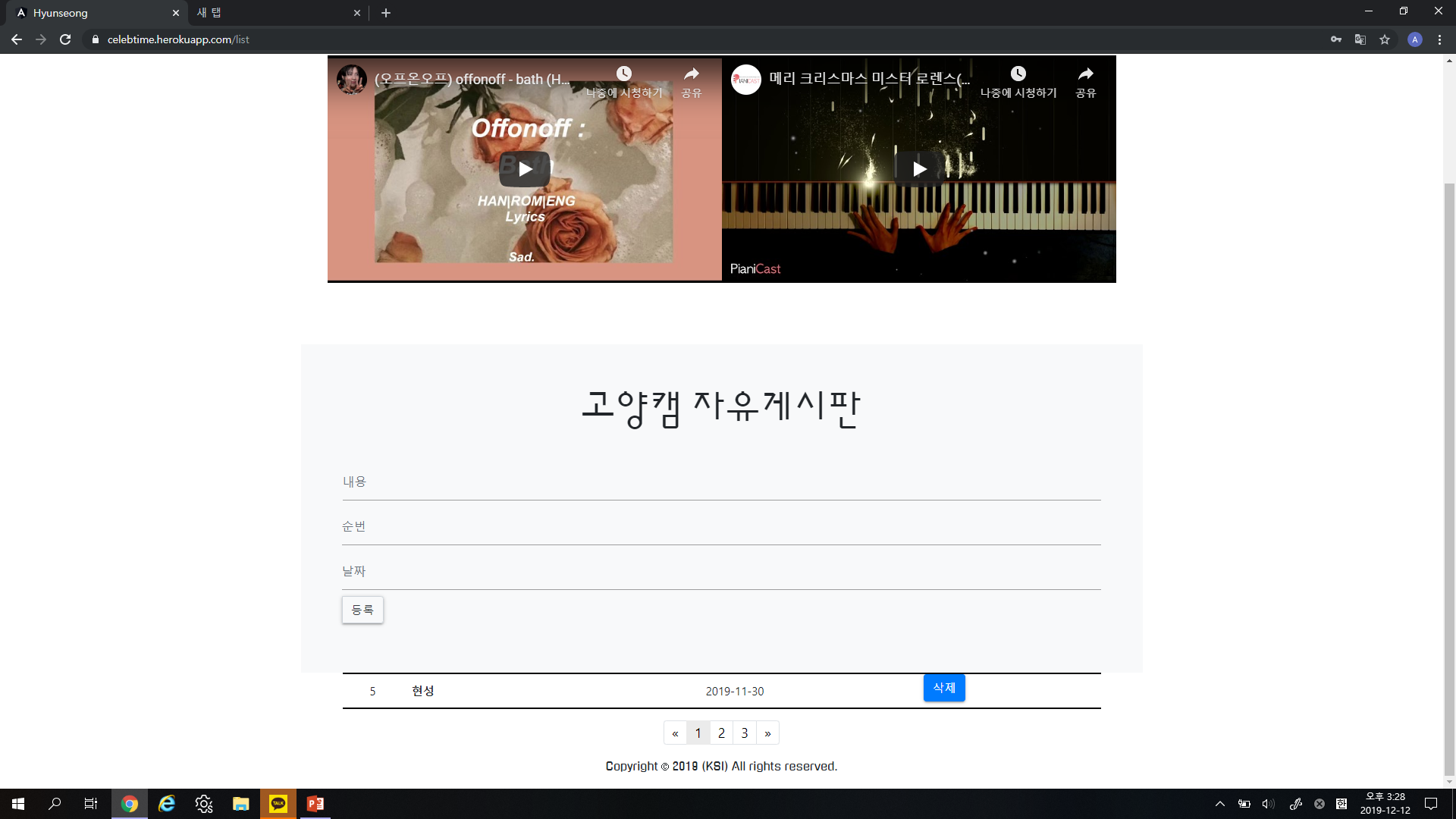 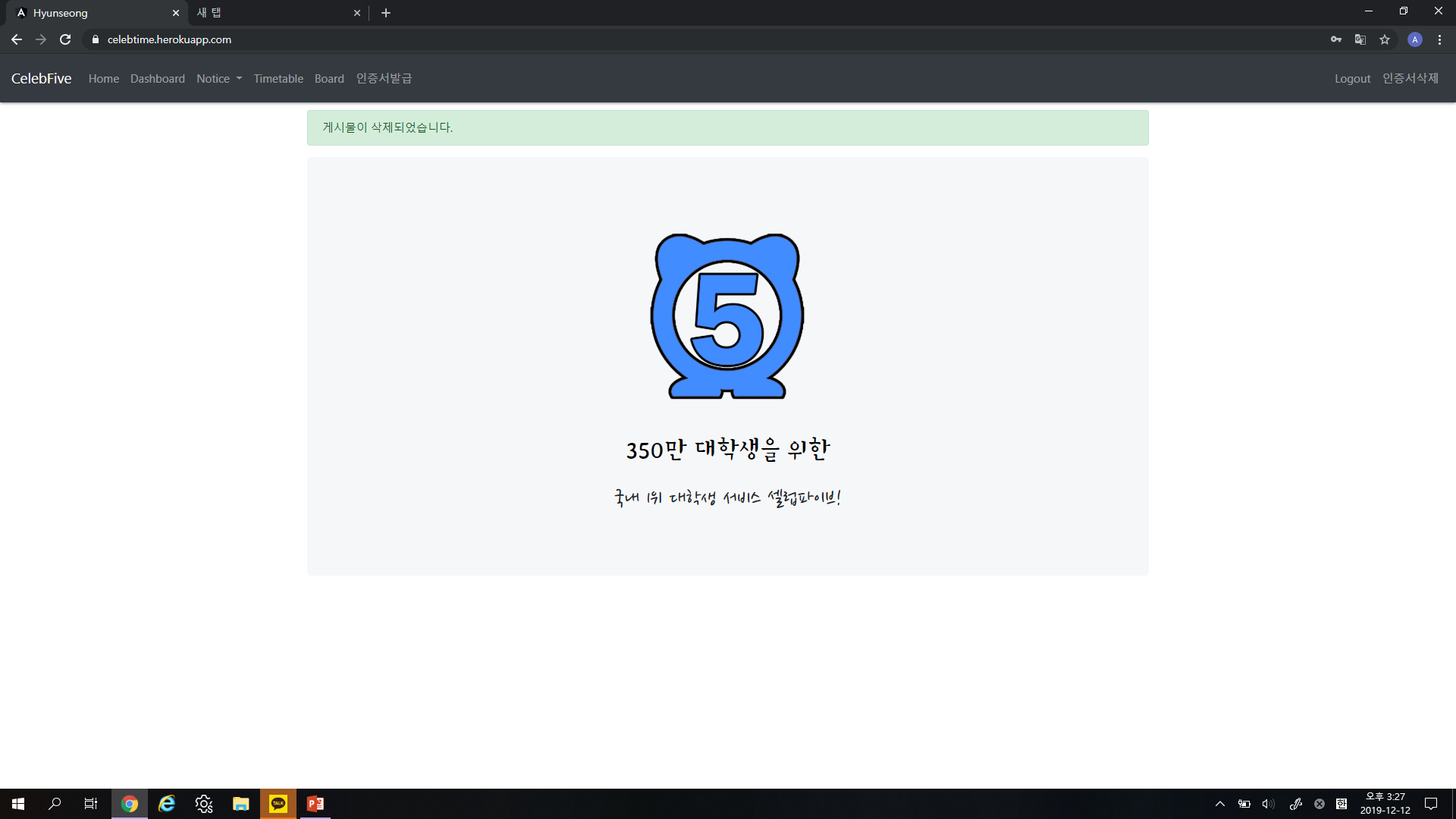 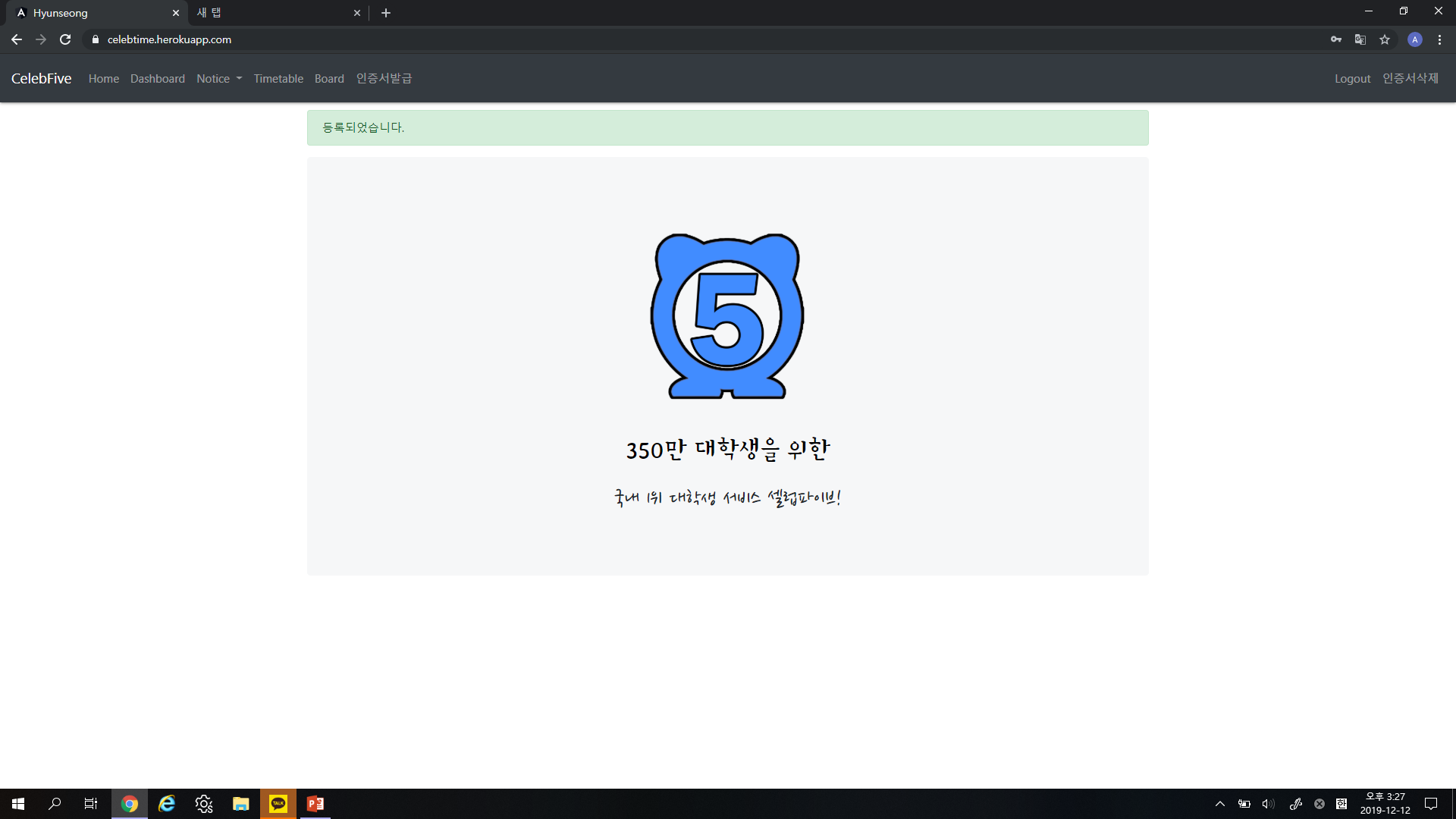 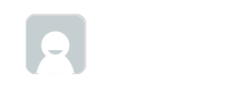 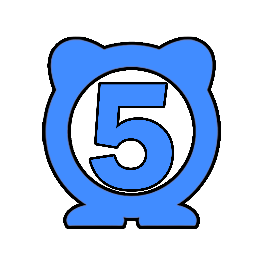 Log Out
CELEBTIME
공개토큰, 비밀토큰
Dashboard
Notice
Timetable
Board
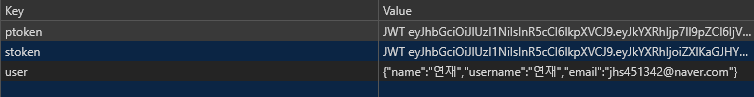 미완성
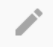 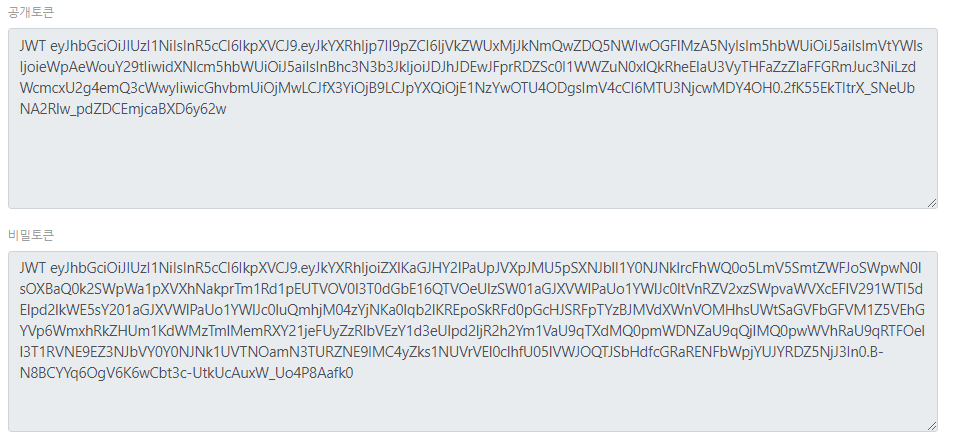 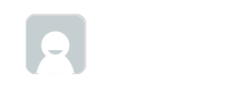 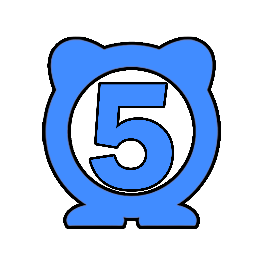 Log Out
CELEBTIME
인증서 발급
Dashboard
Notice
Timetable
Board
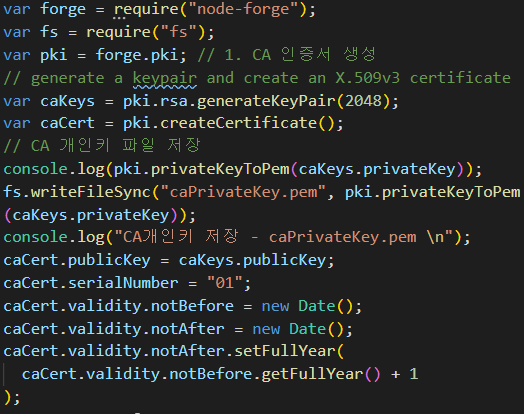 caCert.js
루트폴더 저장
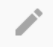 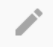 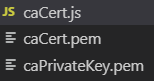 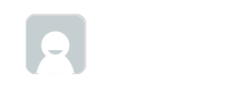 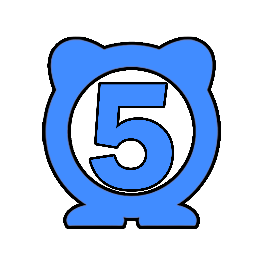 Log Out
CELEBTIME
인증서 발급
Dashboard
Notice
Timetable
Board
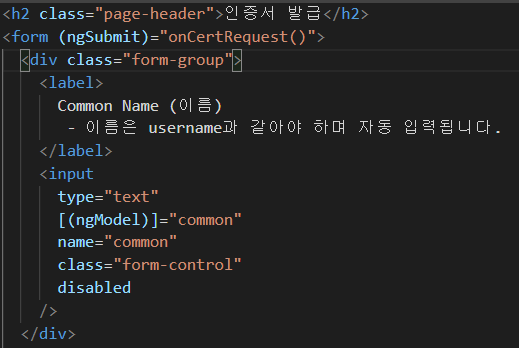 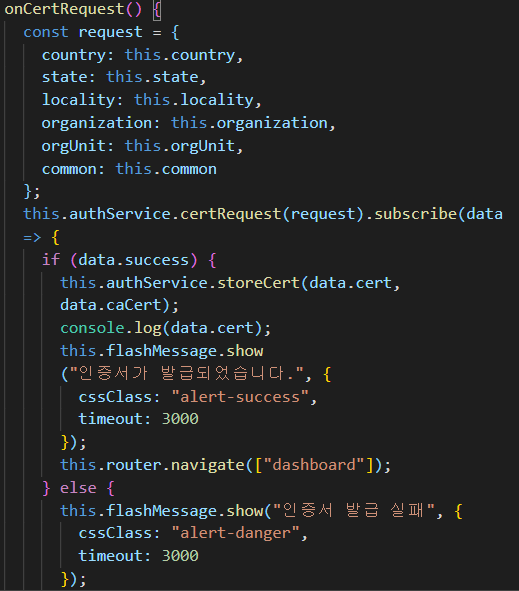 Cert.component.html
Cert.component.ts
인증서 저장, dashboard 이동
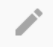 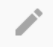 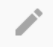 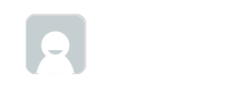 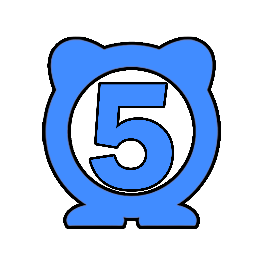 Log Out
CELEBTIME
인증서 발급
Dashboard
Notice
Timetable
Board
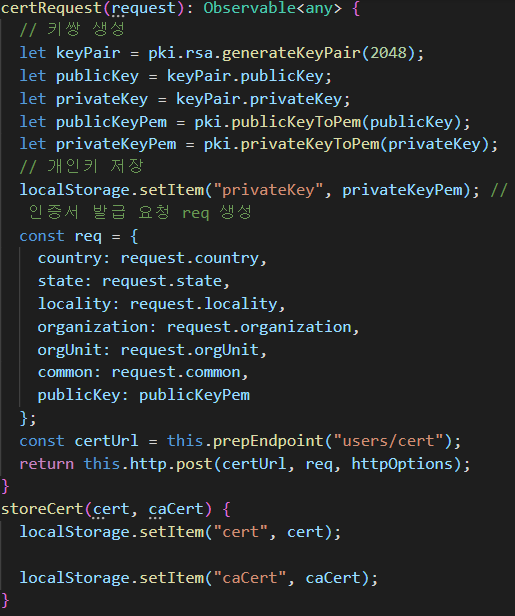 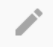 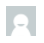 Auth.service.ts
- 키쌍 생성
- Pem 형식 변환
- 로컬스토리지에 개인키 저장, req 생성
- users/cert에 post 형식으로 req를 전송,서버의 응답
- 인증서를 로컬스토리지에 저장
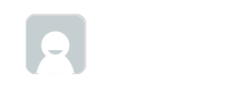 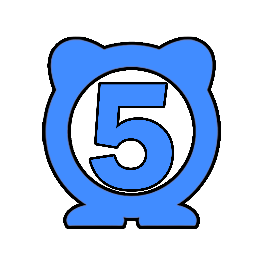 Log Out
CELEBTIME
routes/users.js
Dashboard
Notice
Timetable
Board
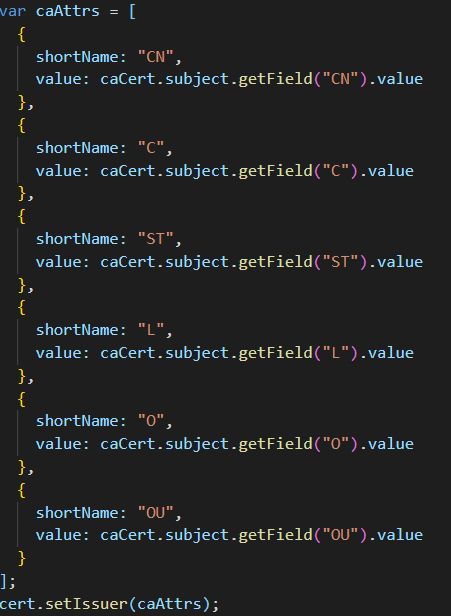 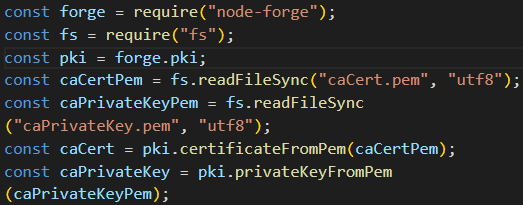 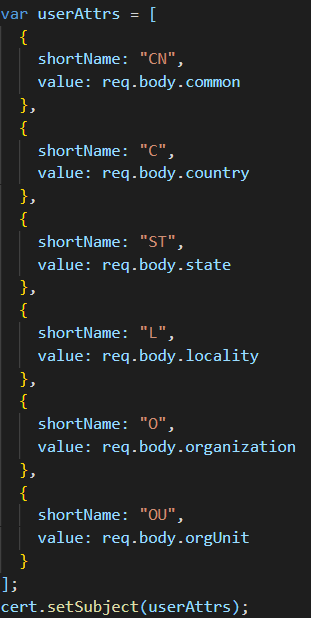 사용자 정보 설정
발급자 정보 설정
인증서 발급, JSON 형식 리턴
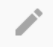 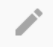 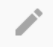 인증서 생성
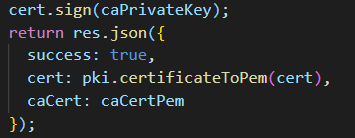 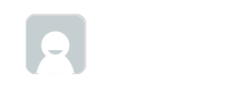 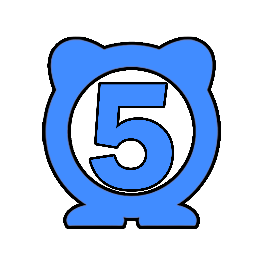 Log Out
CELEBTIME
인증서 성공
Dashboard
Notice
Timetable
Board
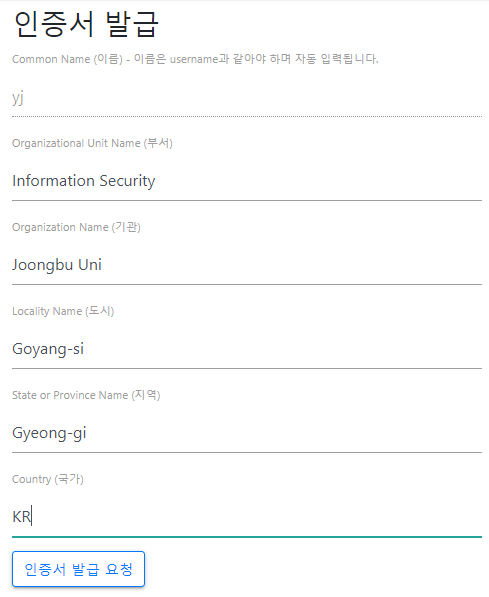 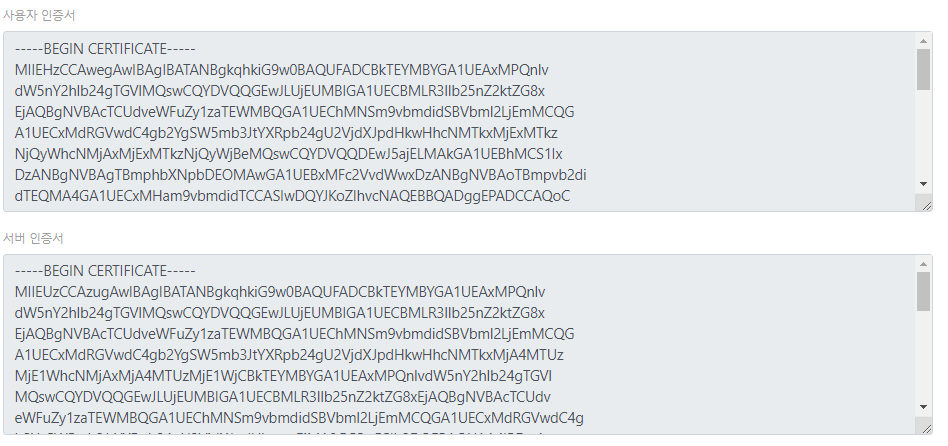 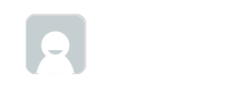 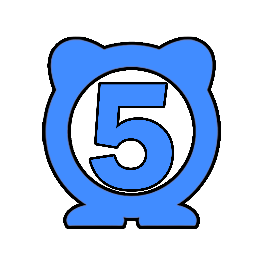 Log Out
CELEBTIME
인증서 삭제
Dashboard
Notice
Timetable
Board
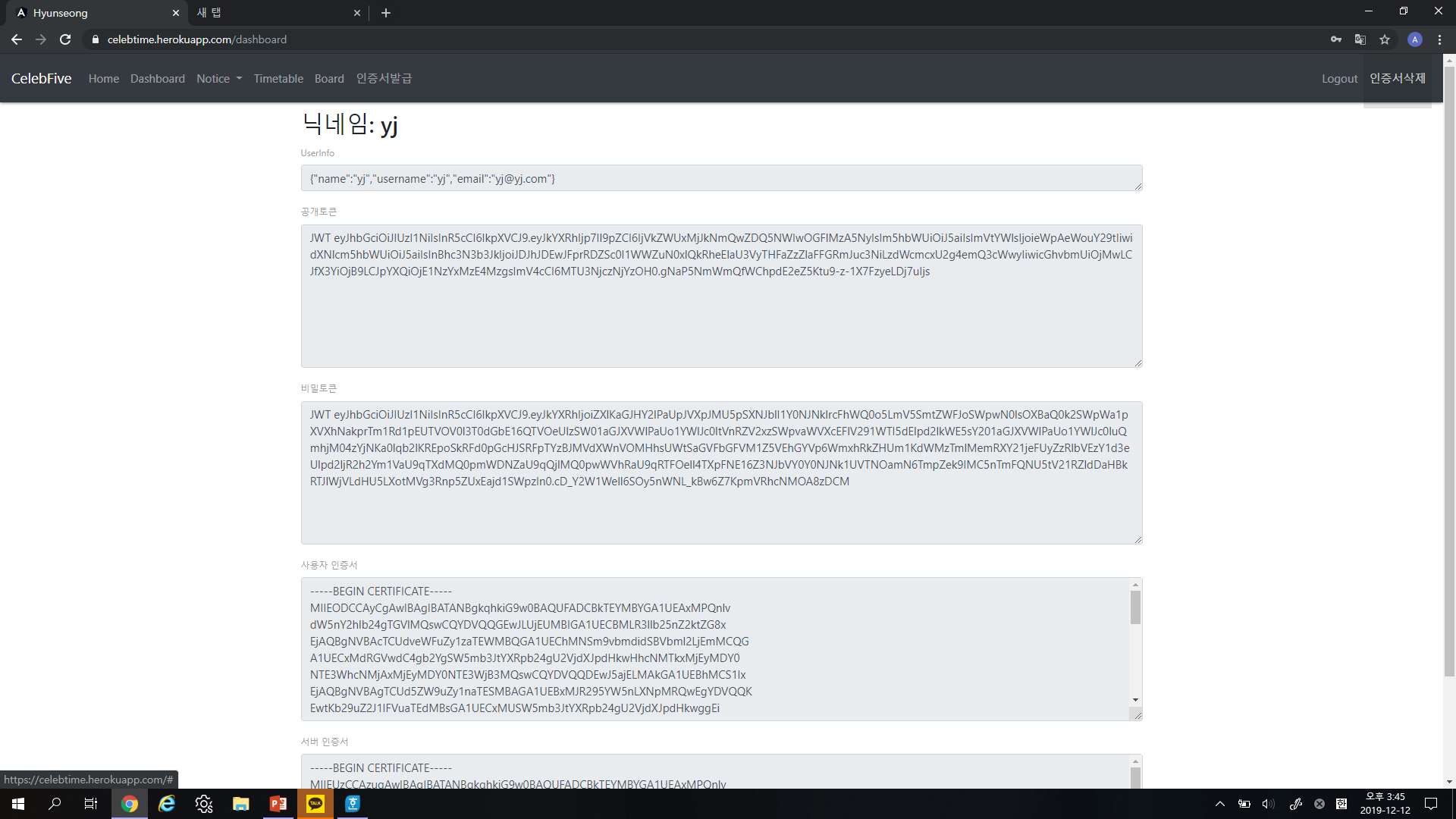 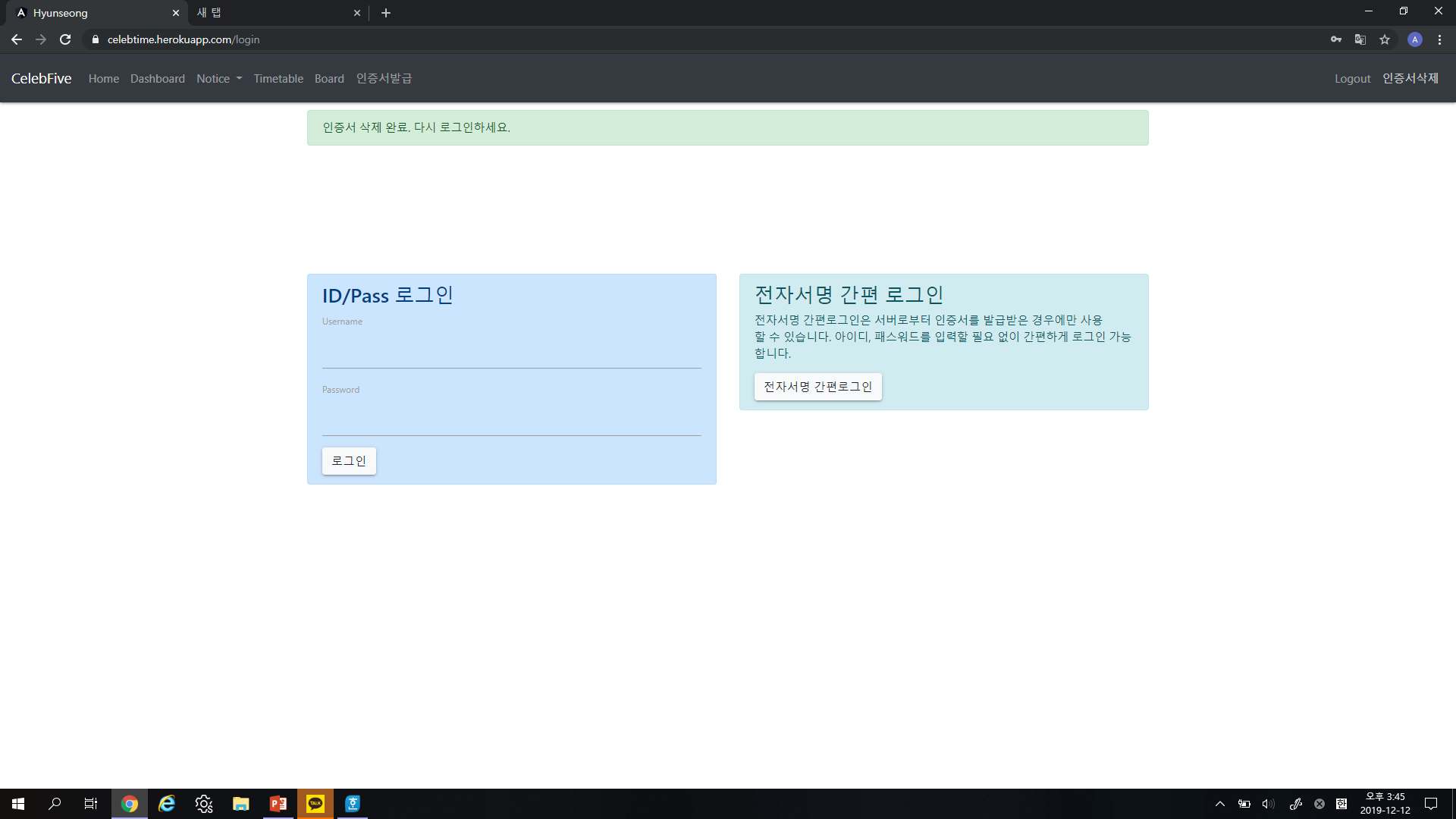 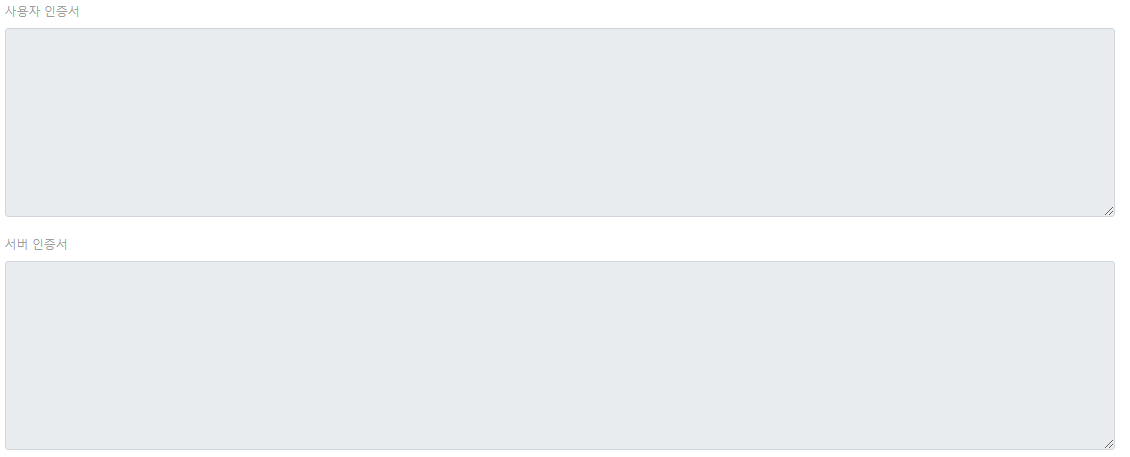 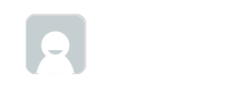 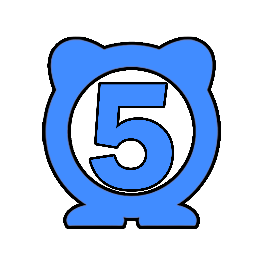 Log Out
CELEBTIME
전자서명 간편 로그인
Main
Register
Login
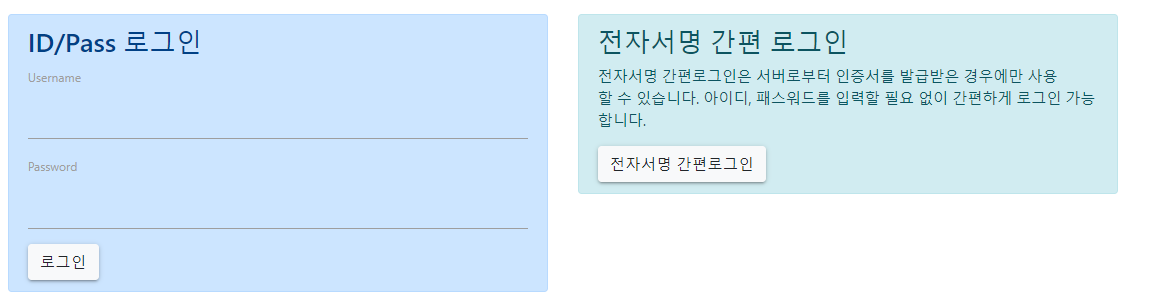 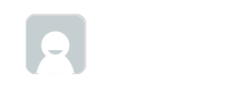 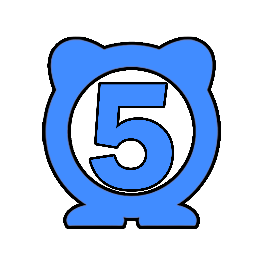 Log Out
CELEBTIME
Routers/user.js
Main
Register
Login
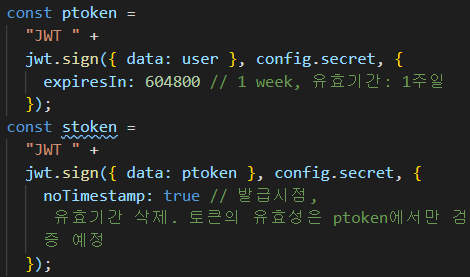 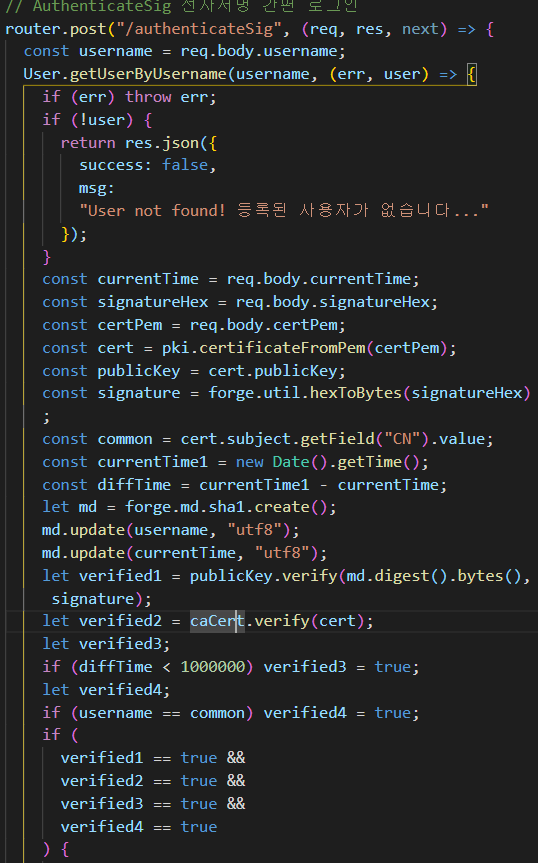 DB에서 정보 읽어옴
인증서 객체, 전자서명값 등 생성
4가지 검증
전자서명이 유효?
사용자 인증서가 유효?
시간차이 확인
요청자가 인증서 소유자인지?
공개/비밀토큰 생성
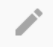 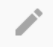 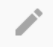 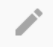 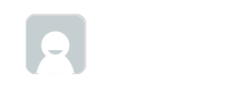 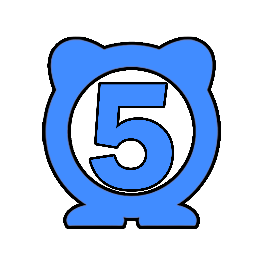 Log Out
CELEBTIME
로그인 성공
Main
Register
Login
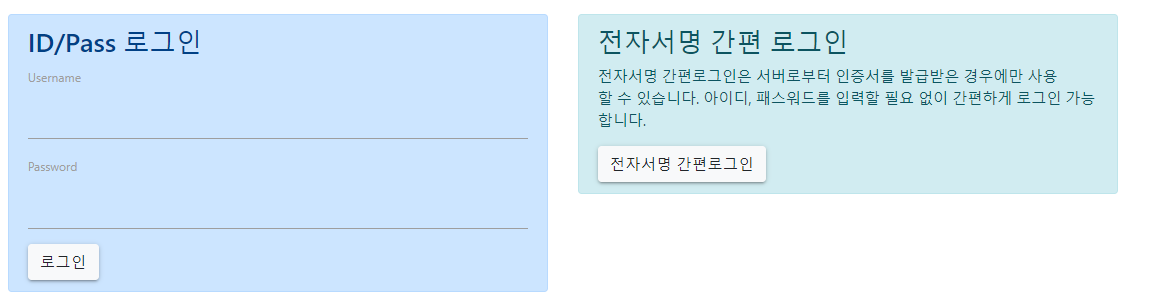 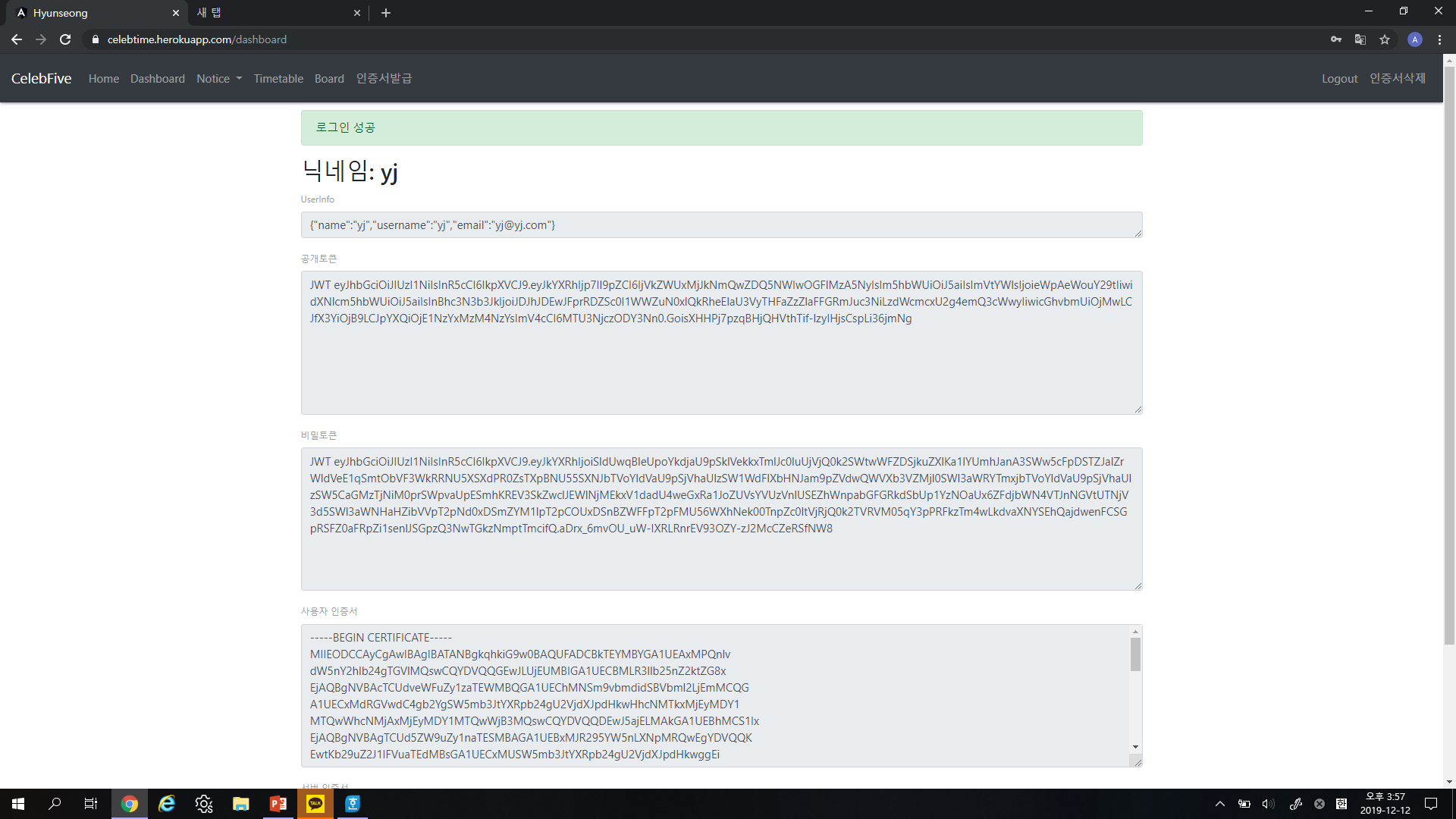 클릭하여 간편 로그인
공개,비밀토큰 생성
전자서명으로 로그인
아이디, 패스워드 필요X
전자서명 생성, 서버에 제시
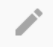 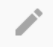 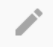 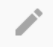 완성 후 성능분석
 학생들이 필요로 하는 정보를 알기 쉽게 배치하였습니다.

 게시판 글의 등록 및 삭제를 구현하였습니다.

 인증서 발급 기능을 통하여 전자서명 간편 로그인을 구현하였습니다.
향후 계획
 난수화 토큰인증을 구현할 것입니다. 

 게시판 글의 수정을 연구할 계획입니다.

 시간표 불러오기 기능을 통해 친구들의 시간표까지 확인할 수 있도록 할 것입니다.
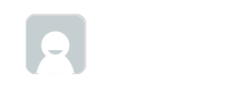 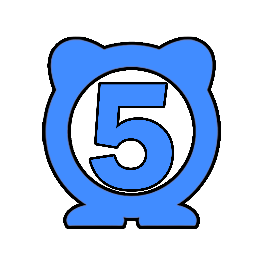 Log Out
CELEBTIME
Celeb Five
Q&A
SECRET BOARD
Hot Posts
More
Write your post here!
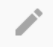 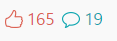 Secrete Board
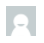 Anonymous
13 seconds ago
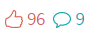 Secrete Board
FINISH
OURPRESENTATIONTHANK YOU
http://celebtime.herokuapp.com